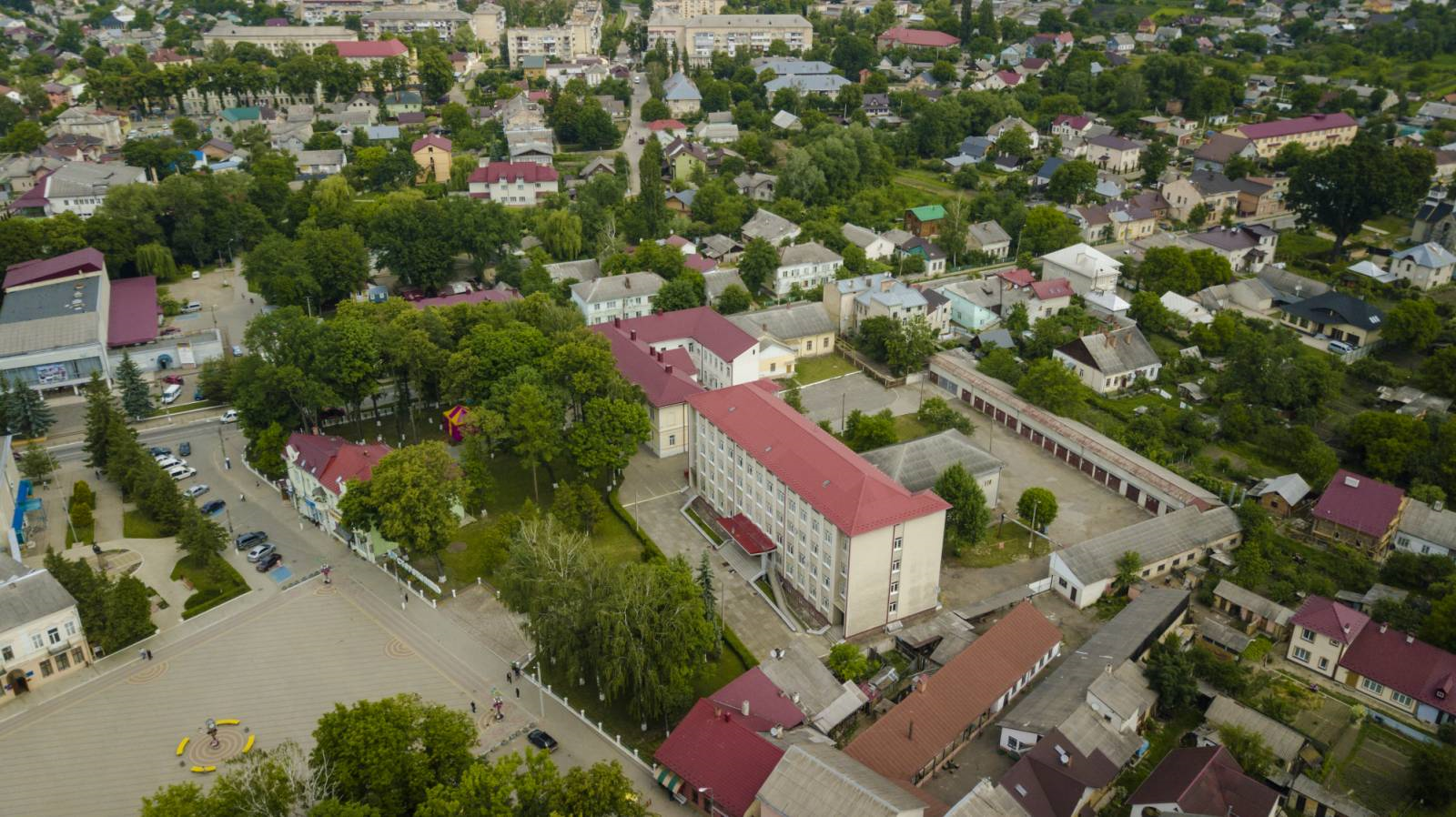 СТОРОЖИНЕЦЬКА МІСЬКА ТЕРИТОРІАЛЬНА ГРОМАДА – 
ТЕРИТОРІЯ ДЛЯ РОЗВИТКУ БІЗНЕСУ ТА ВІДПОЧИНКУ
Чернівецька область
Україна
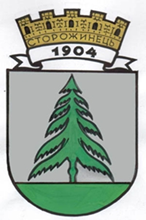 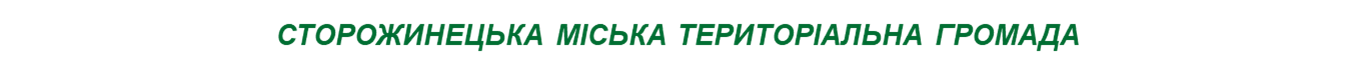 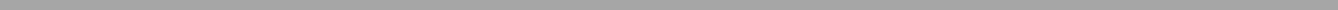 Шановні друзі, партнери, інвестори!
Основним завданням органів місцевого самоврядування є оновлення підходів до управління територіями та ресурсами, як
результат реформ, що впроваджуються в Україні сьогодні.
Інвестиції у громаду — не лише імідж та визнання, а перш за
все показник, що громада стало розвивається і з нею варто
співпрацювати. Сьогодні територія нашої громади відкрита для інвесторів, що прагнуть розвивати свій бізнес. Серед переваг – вигідне географічне розташування, розвинута транспортна інфраструктура, наявність трудових ресурсів та найактуальніше сьогодні – віддаленість від зони бойових дій.
Якщо Вас зацікавила інвестиційна пропозиція, напишіть або зателефонуйте нам: stor-misk-r@ukr.net, телефон: (03735) 2-12-00
Адреса: 59000, Чернівецька обл., Чернівецький  р-н, м.Сторожинець, вул.Чернівецька, буд.6А

 Тільки спільними зусиллями побудуємо
 економічно сильну громаду щасливих людей!

З повагою, 
Сторожинецький міський голова	                                              Ігор Матейчук
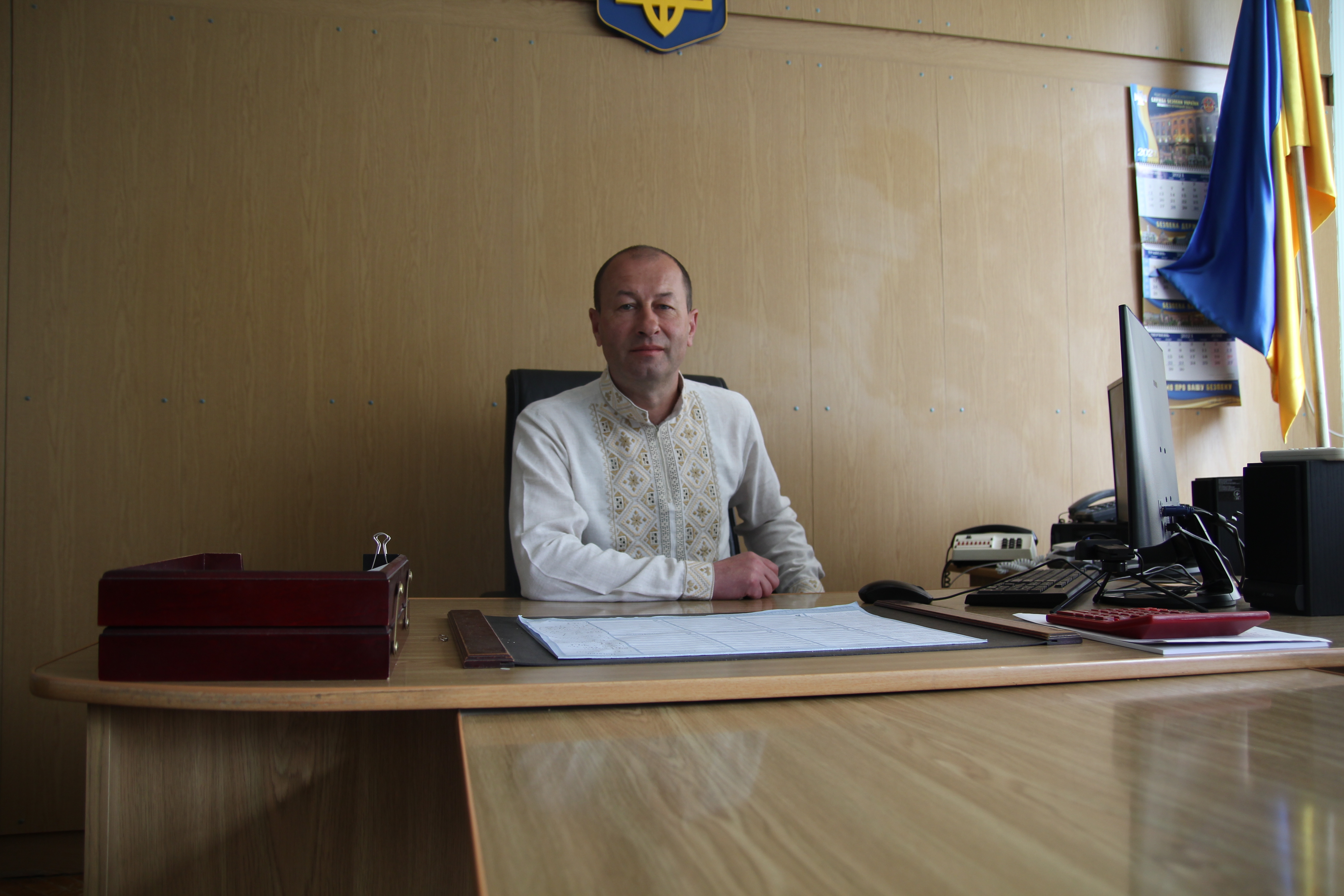 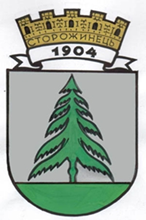 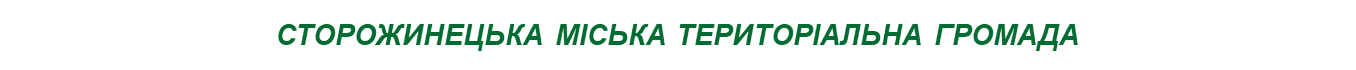 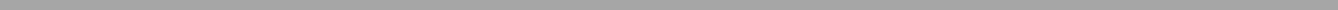 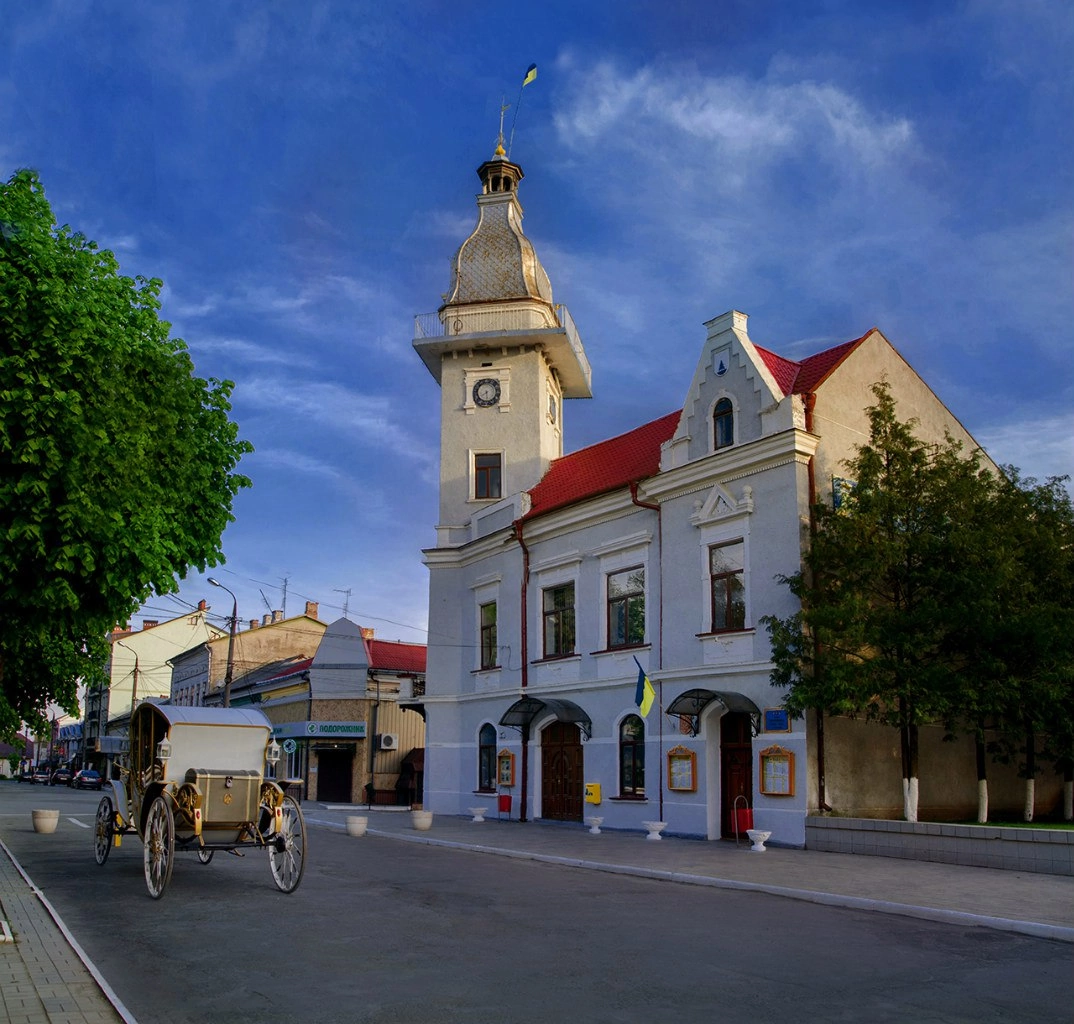 ЗМІСТ
Загальна інформація  .  .  .  .  .  .  .  .  .  .  .  . 4

 Фактори інвестиційної привабливості .  .  . 5

Геолокація  .  .  .  .  .  .  .  .  .  .  .  .  .  .  .  .  .  6

Інвестиційні ділянки GREENFIELD . .  .  . .  8

Інвестиційні ділянки BROWNFIELD . .  .  .   26

Природні ресурси  .  .  .  .  .  .  .  .  .  .  .  .  . 30

Інструменти сприяння бізнесу .   .    .   .   .   33

Людський капітал .   .   .   .   .   .   .   .   .   .   .34

Контакти  .   .   .   .   .   .   .    .   .   .   .   .   .   . 35
СТОРОЖИНЕЦЬКА МІСЬКА ТЕРИТОРІАЛЬНА ГРОМАДА
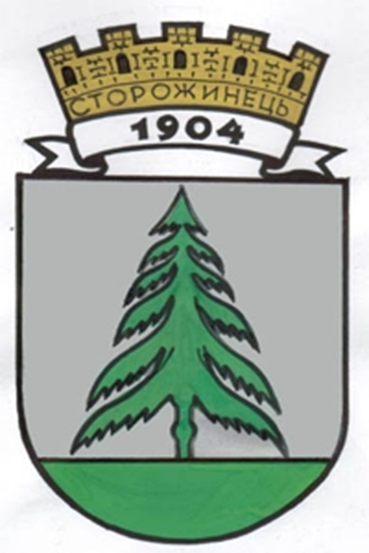 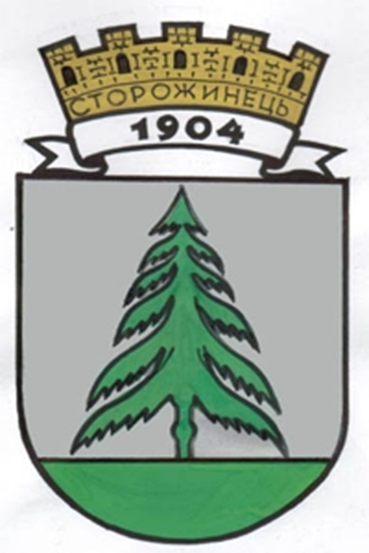 ЗАГАЛЬНА ІНФОРМАЦІЯ
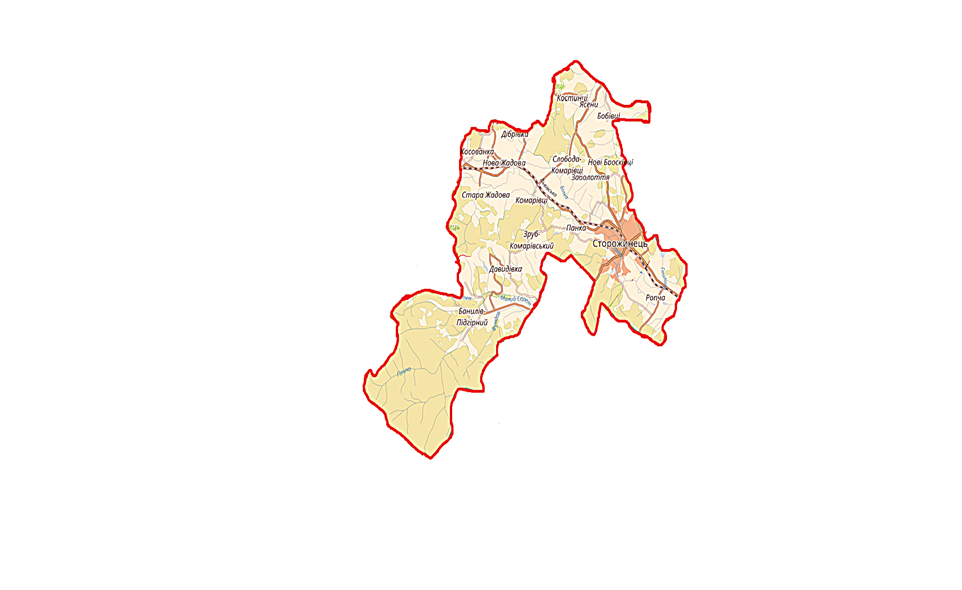 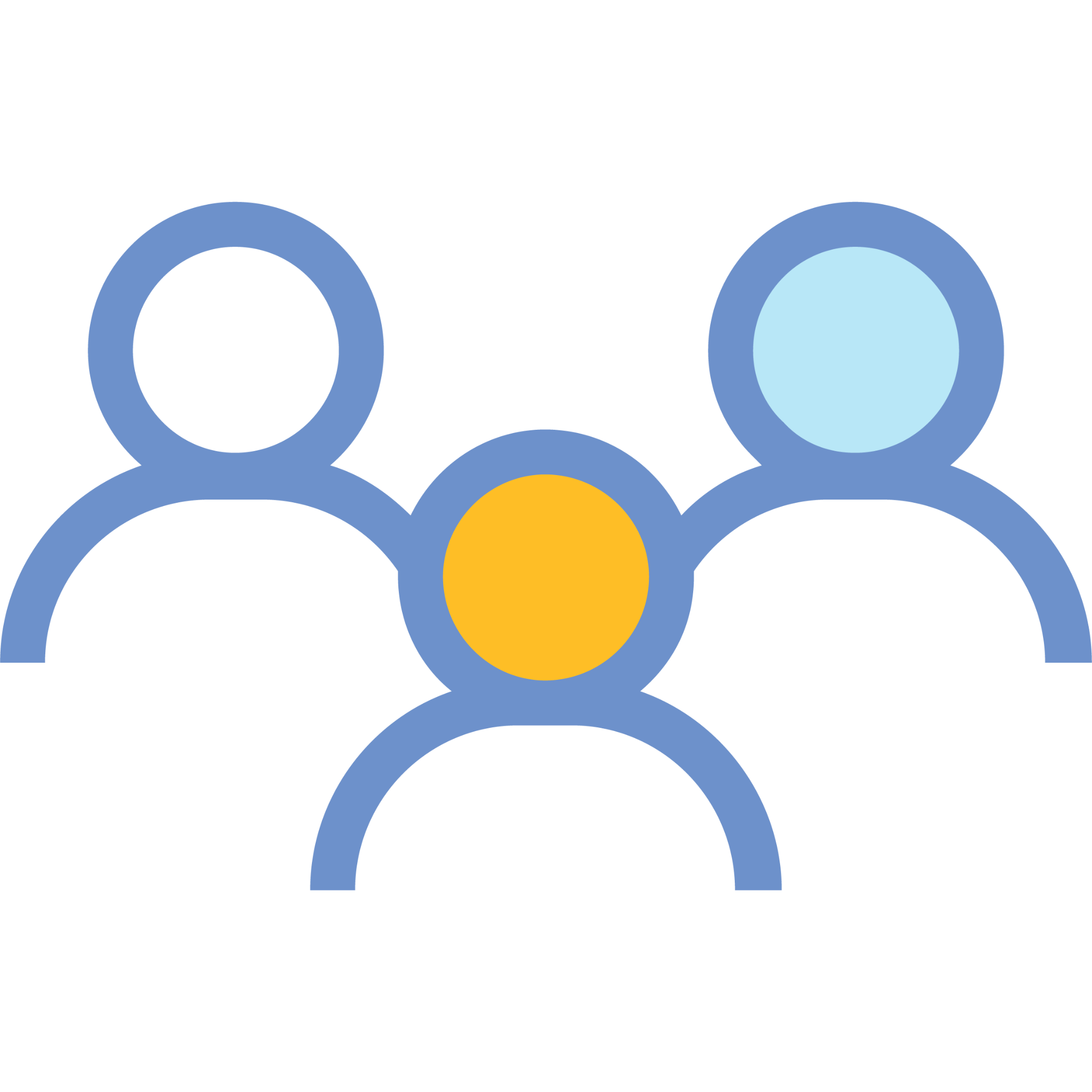 41,964
Чисельність населення, тис. осіб
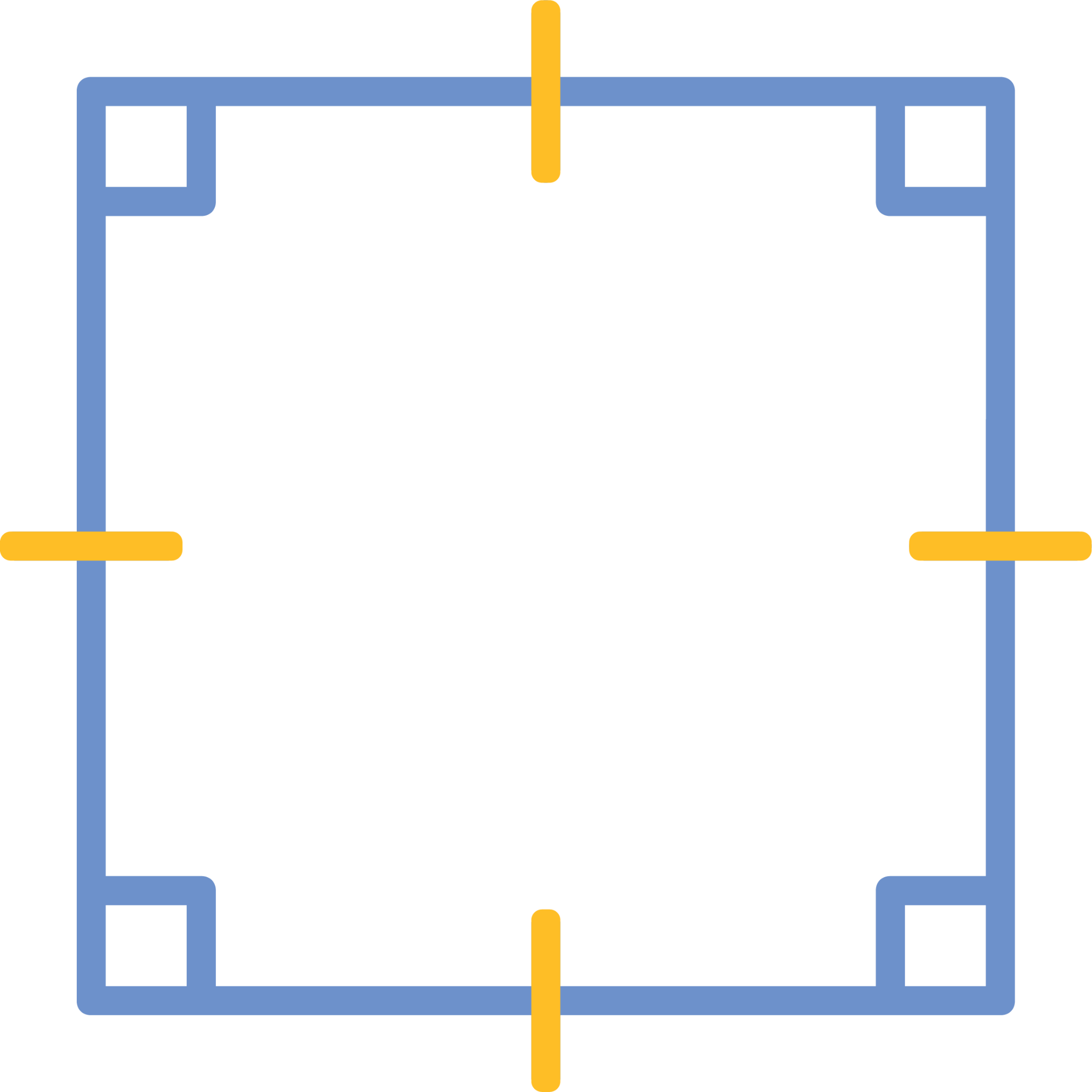 532,96
Площа громади, кв. км
17
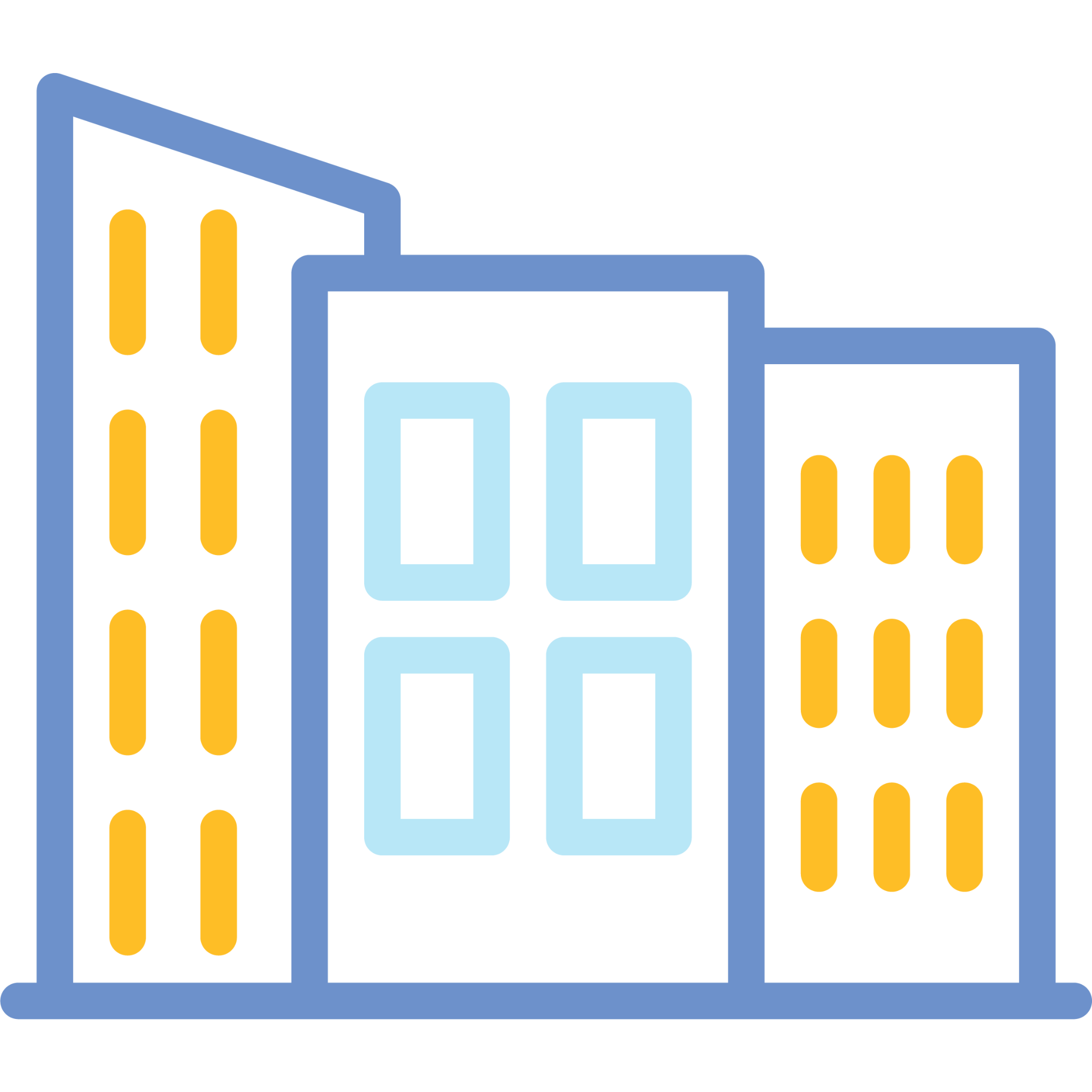 Кількістьнаселених пунктів
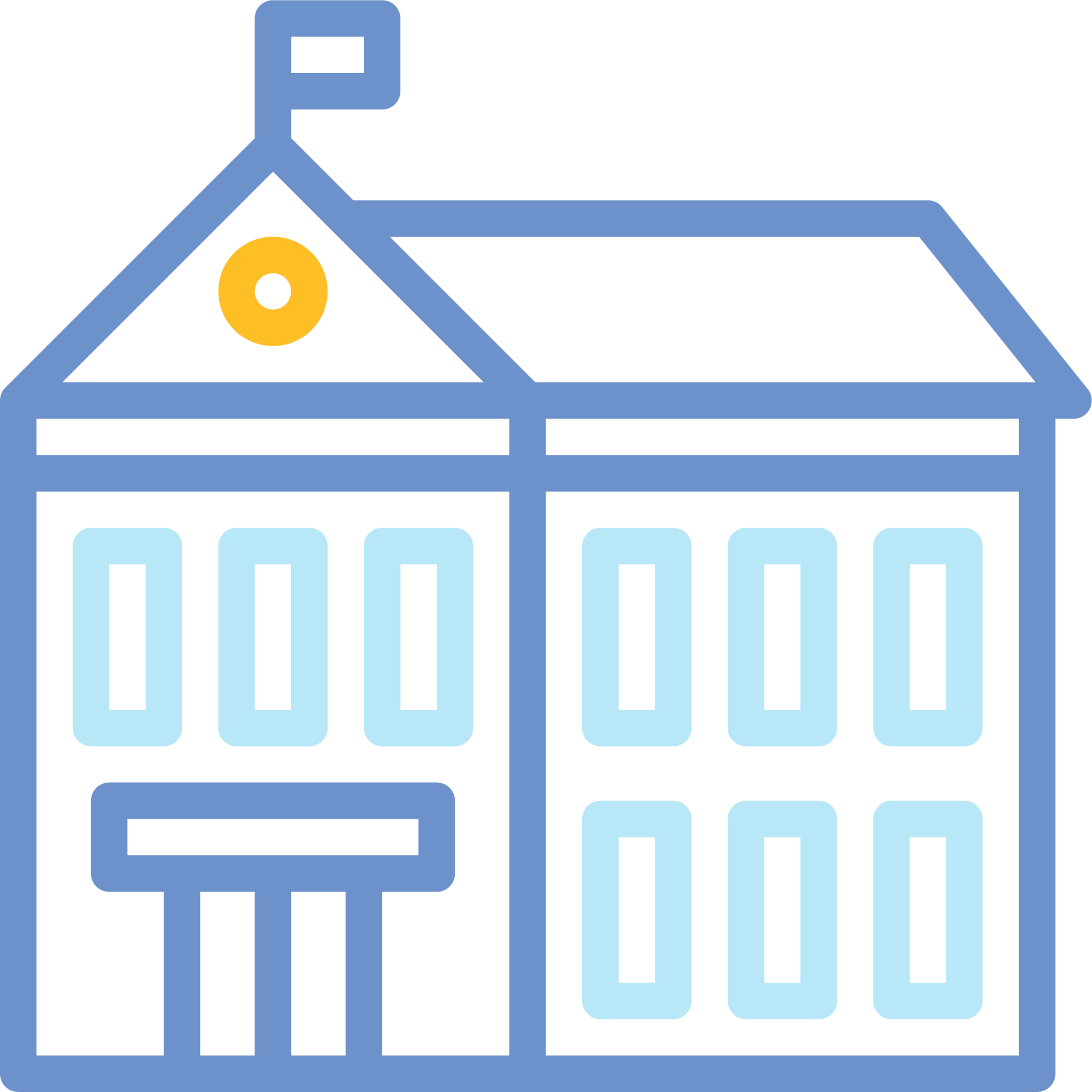 Адміністративний
 центр
м.Сторожинець
4
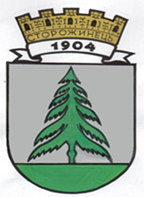 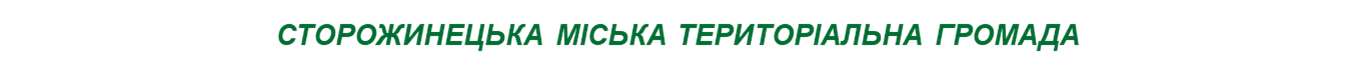 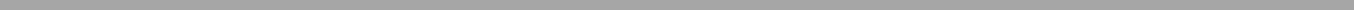 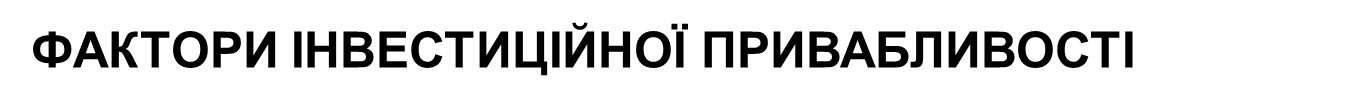 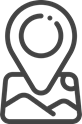 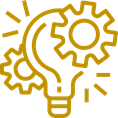 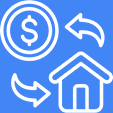 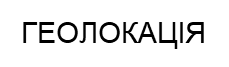 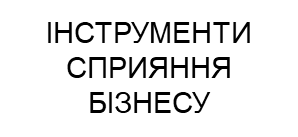 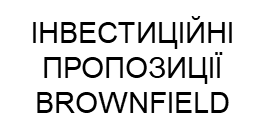 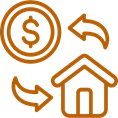 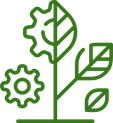 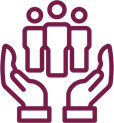 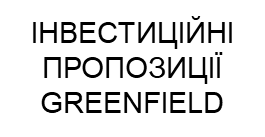 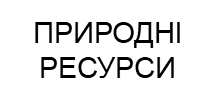 ЛЮДСЬКИЙ КАПІТАЛ
5
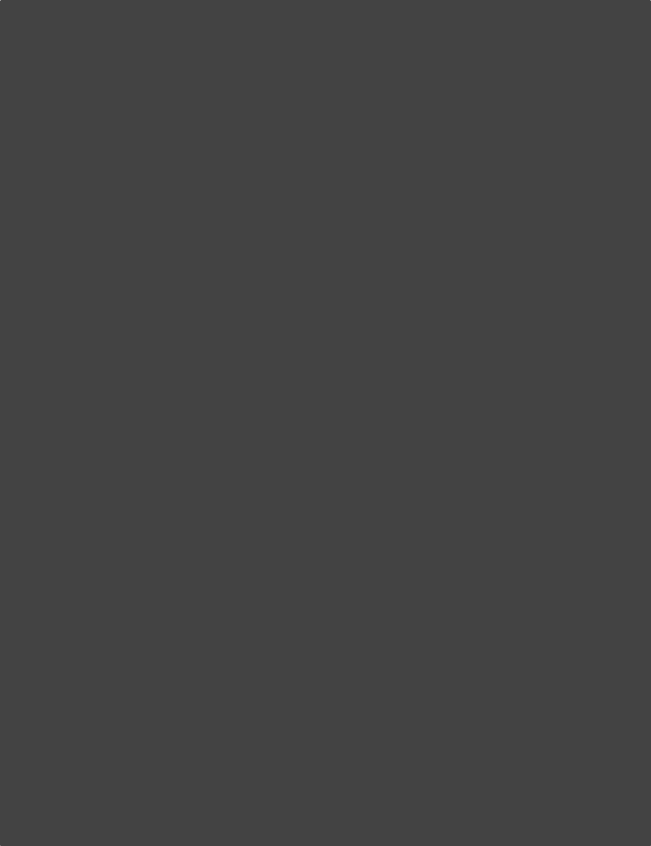 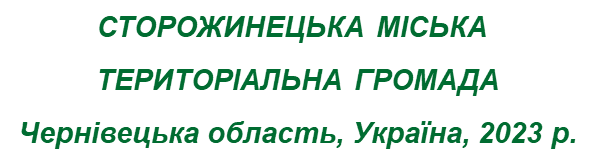 ФАКТОРИ ІНВЕСТИЦІЙНОЇ ПРИВАБЛИВОСТІ
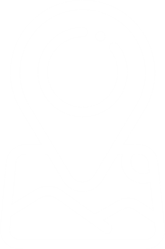 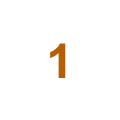 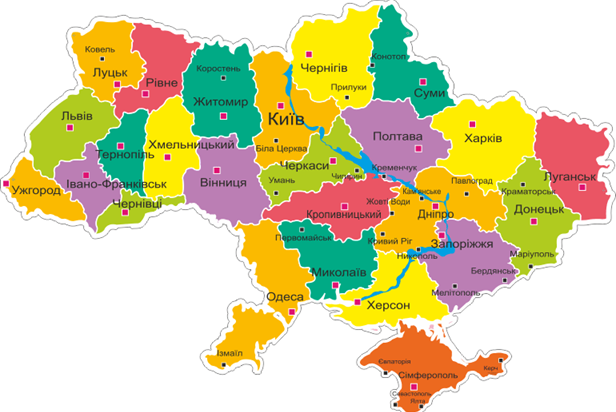 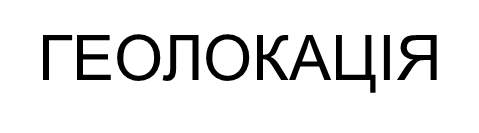 6
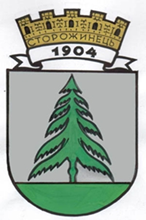 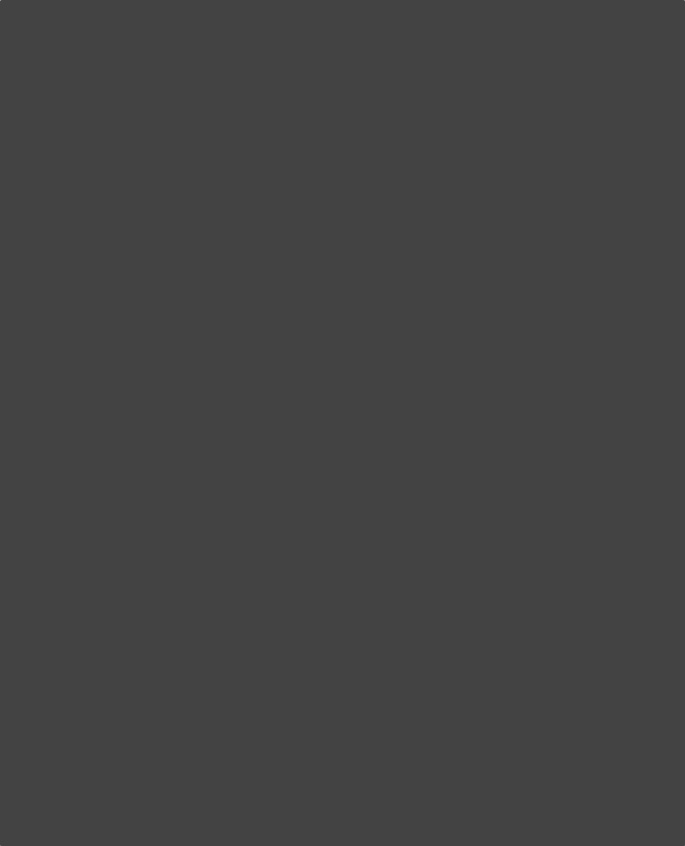 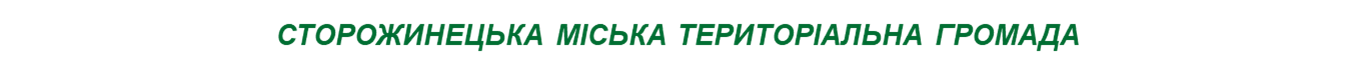 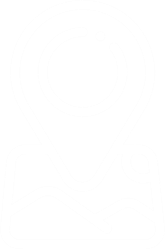 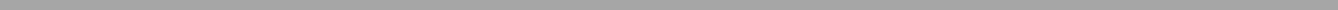 ГЕОЛОКАЦІЯ
Відстань від м.Сторожинець до:
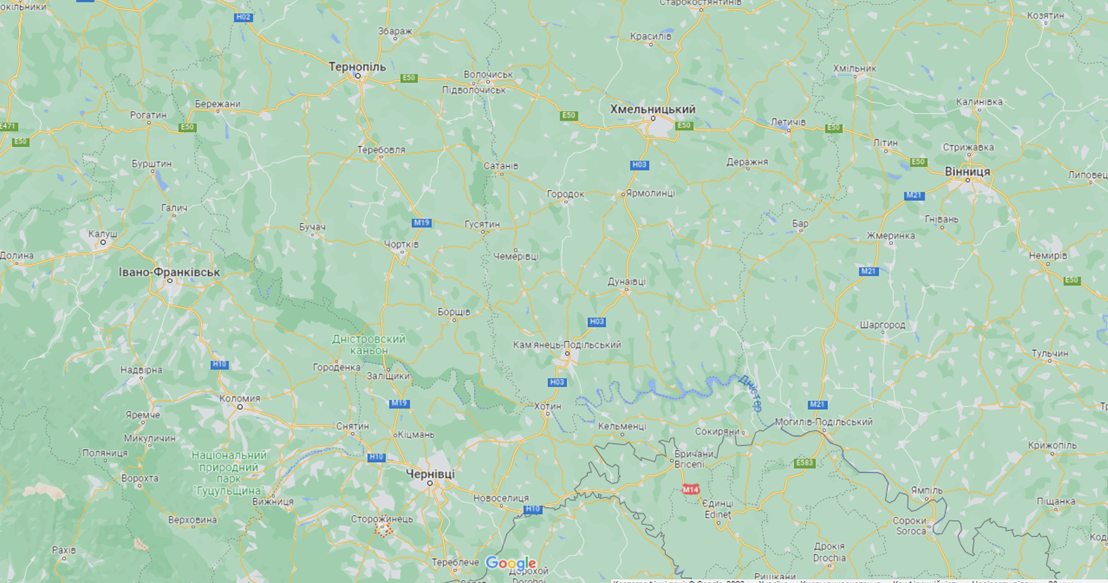 м.Чернівці
25 км / 33 хв
Пункт пропуску
“Красноїльськ” (Румунія)
28 км / 35 хв
Пункт пропуску
 “Порубне” (Румунія)
35 км / 43 хв
Пункт пропуску 
«Мамамлига» (Молдова)
83 км / 1 год 32 хв
143 км / 2 год 23 хв
м.Івано-Франківськ
м.Тернопіль
187 км / 3 год 11 хв
м.Хмельницький                     211 км / 3 год 37 хв
м. Вінниця
7
295 км / 5 год 03 хв
СТОРОЖИНЕЦЬКА МІСЬКА 
ТЕРИТОРІАЛЬНА ГРОМАДА
Чернівецька область, Україна, 2023 р.
ІНВЕСТИЦІЙНІ 
ПРОПОЗИЦІЇ 
GREENFIELD
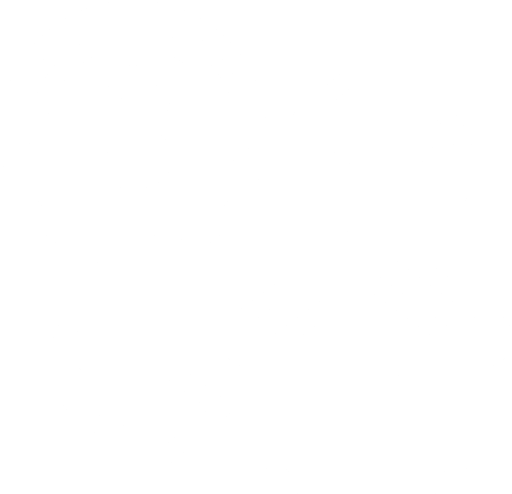 2
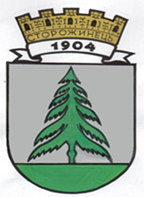 8
[Speaker Notes: Приклади: склади / виробничі приміщення / недобудови / земельні ділянки / підприємства «на продаж», які мають у власності основні фонди / тощо.]
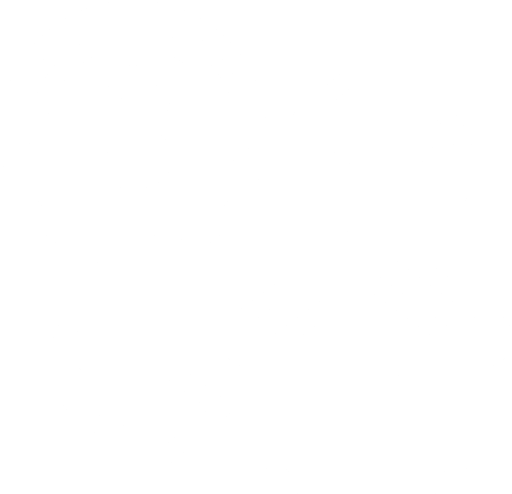 Земельна ділянка типу GREENFIELD
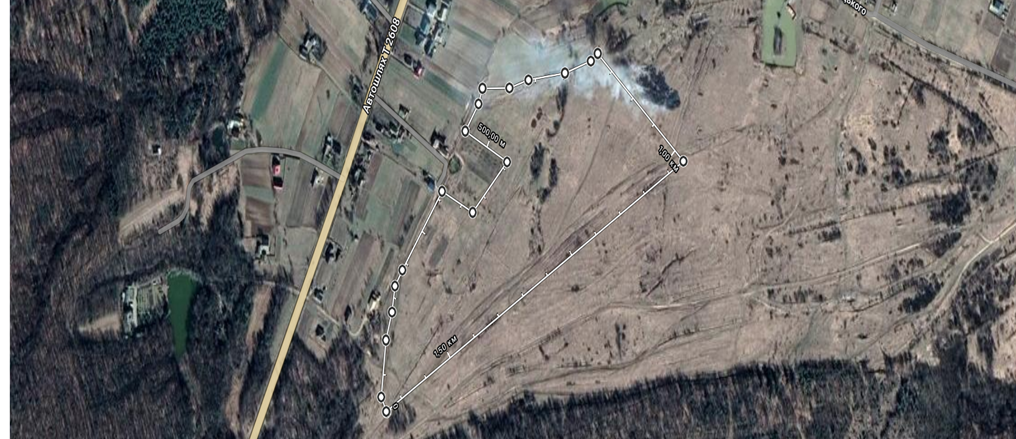 2
ІНВЕСТИЦІЙНІ ПРОПОЗИЦІЇ ЗЕМЕЛЬНИХ ДІЛЯНОК ТИПУ GREENFIELD
9
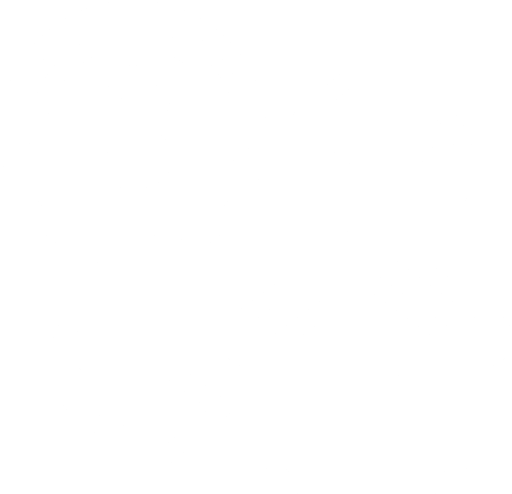 Земельна ділянка типу GREENFIELD
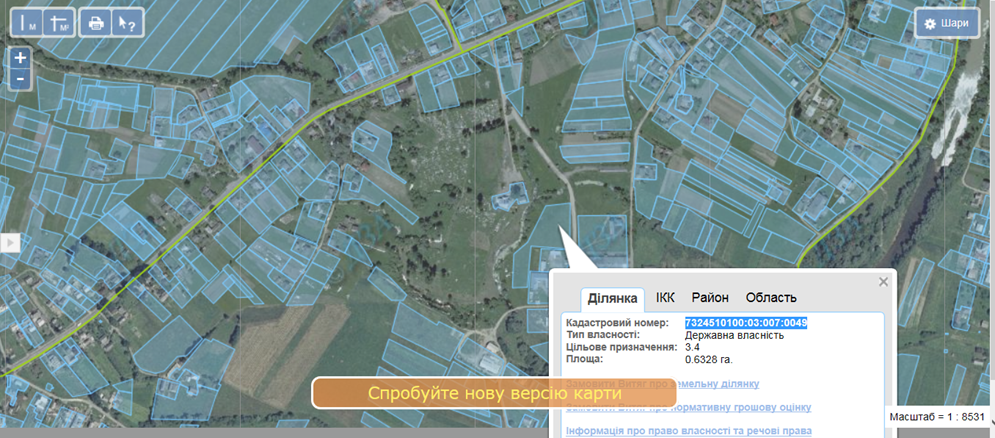 2
ІНВЕСТИЦІЙНІ ПРОПОЗИЦІЇ ЗЕМЕЛЬНИХ ДІЛЯНОК ТИПУ GREENFIELD
10
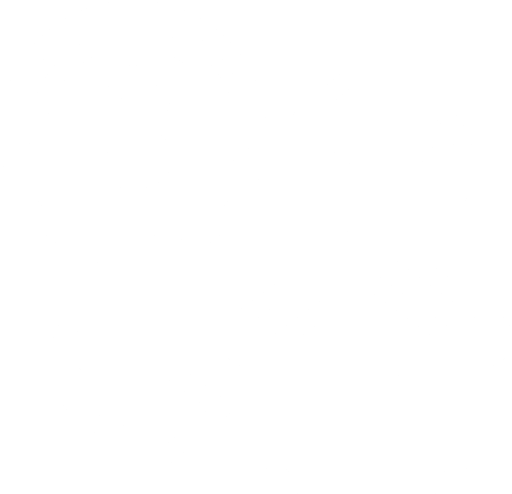 Земельна ділянка типу GREENFIELD
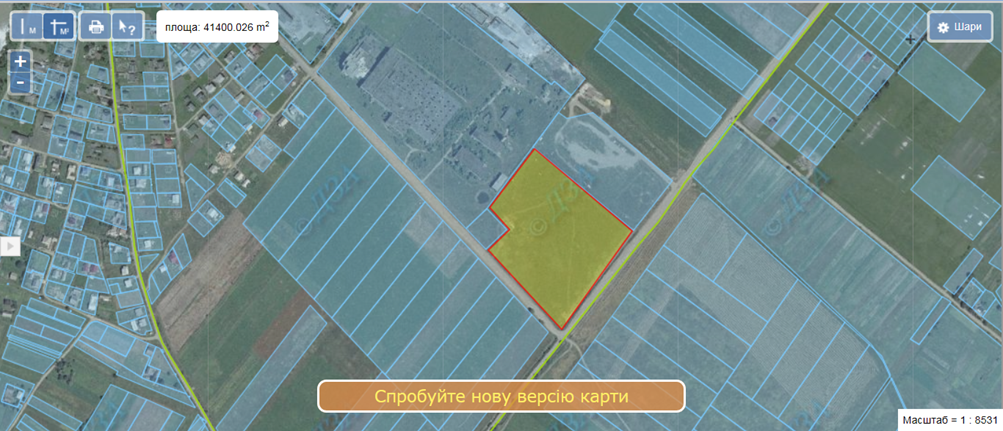 2
ІНВЕСТИЦІЙНІ ПРОПОЗИЦІЇ ЗЕМЕЛЬНИХ ДІЛЯНОК ТИПУ GREENFIELD
11
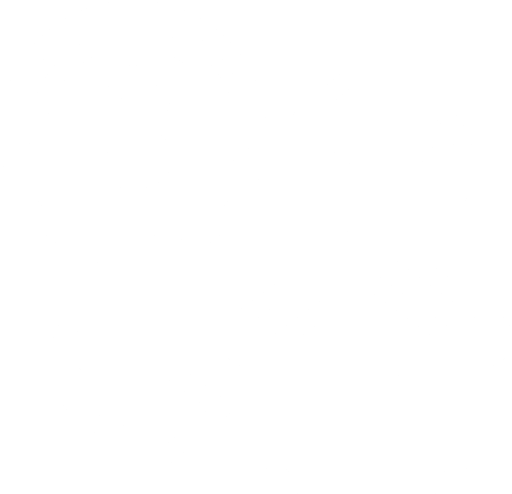 Земельна ділянка типу GREENFIELD
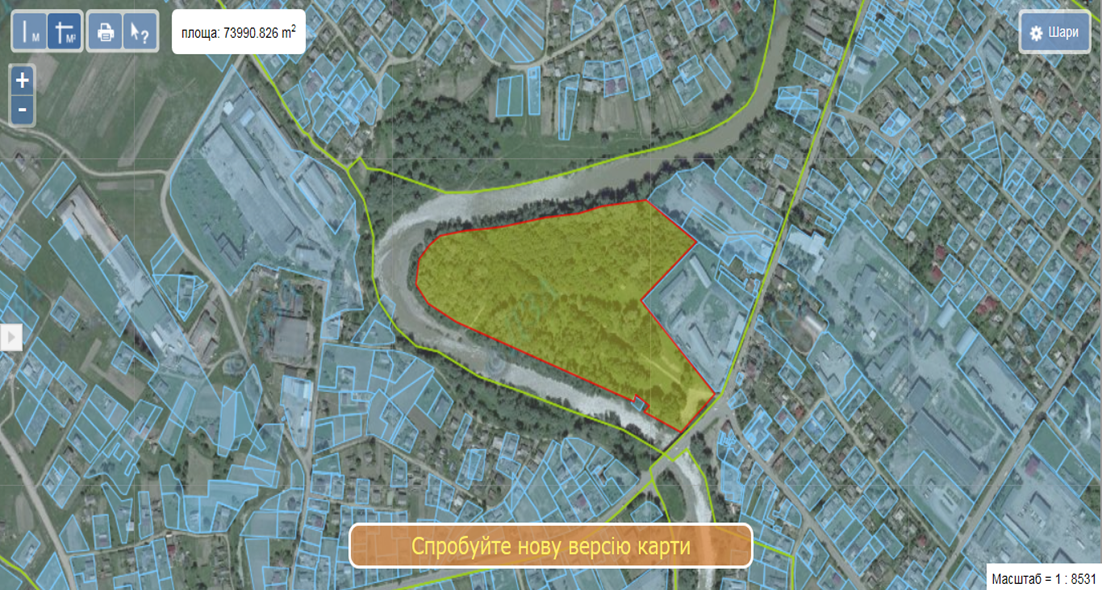 2
ІНВЕСТИЦІЙНІ ПРОПОЗИЦІЇ ЗЕМЕЛЬНИХ ДІЛЯНОК ТИПУ GREENFIELD
12
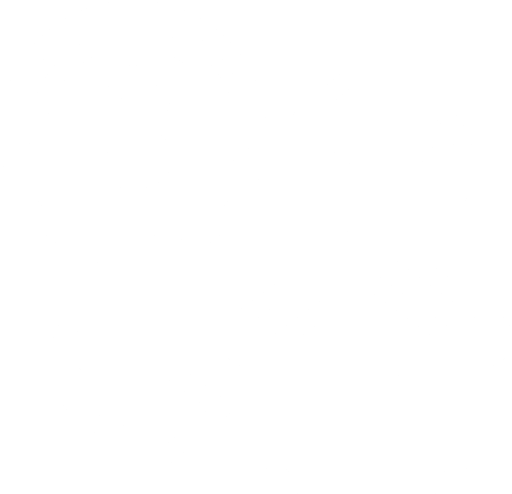 Земельна ділянка типу GREENFIELD
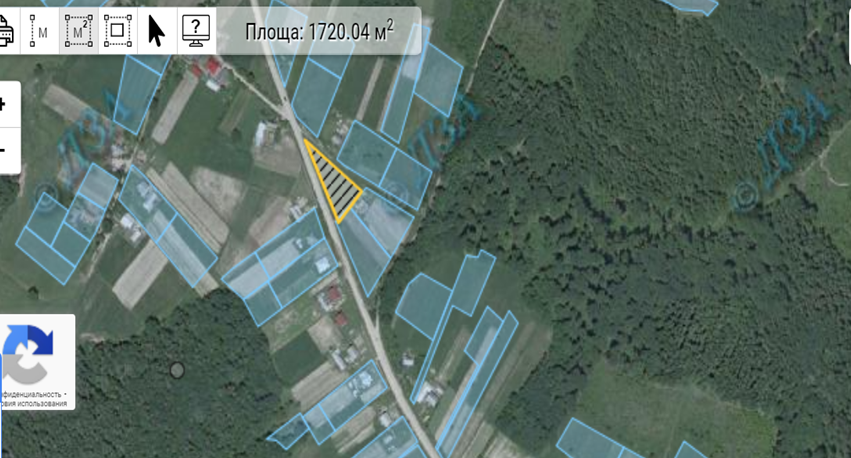 2
ІНВЕСТИЦІЙНІ ПРОПОЗИЦІЇ ЗЕМЕЛЬНИХ ДІЛЯНОК ТИПУ GREENFIELD
13
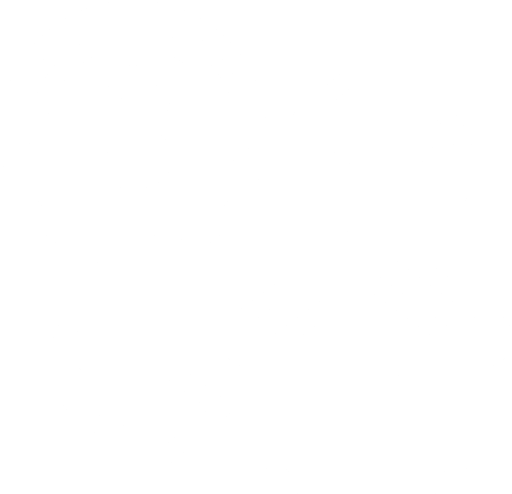 Земельна ділянка типу GREENFIELD
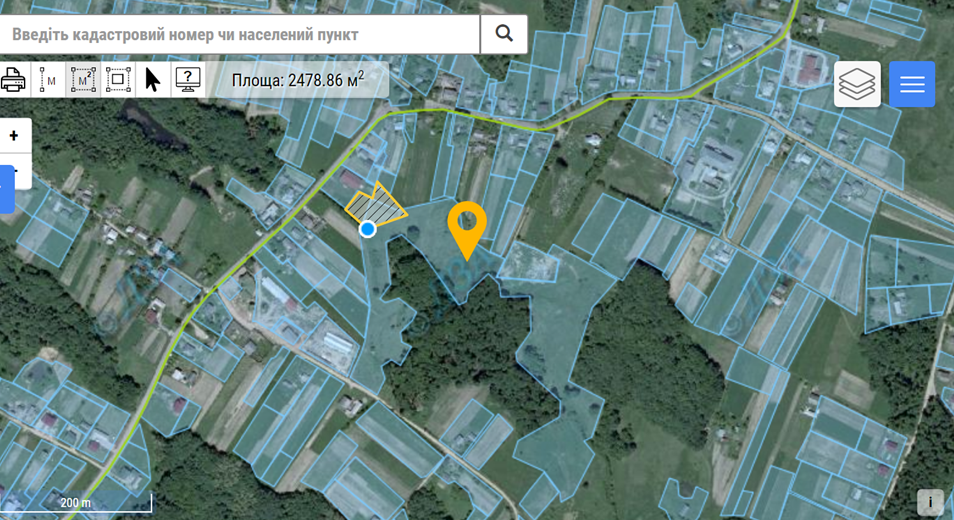 2
ІНВЕСТИЦІЙНІ ПРОПОЗИЦІЇ ЗЕМЕЛЬНИХ ДІЛЯНОК ТИПУ GREENFIELD
14
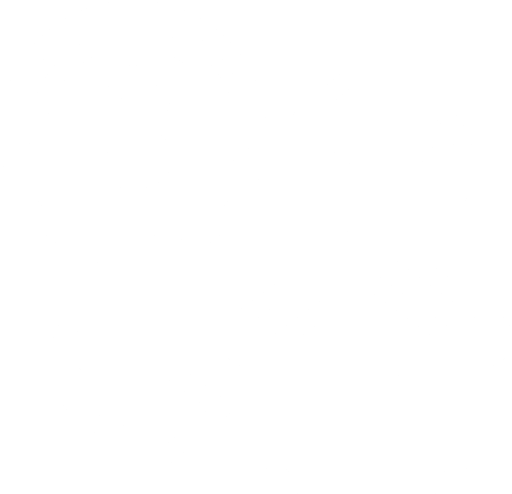 Земельна ділянка типу GREENFIELD
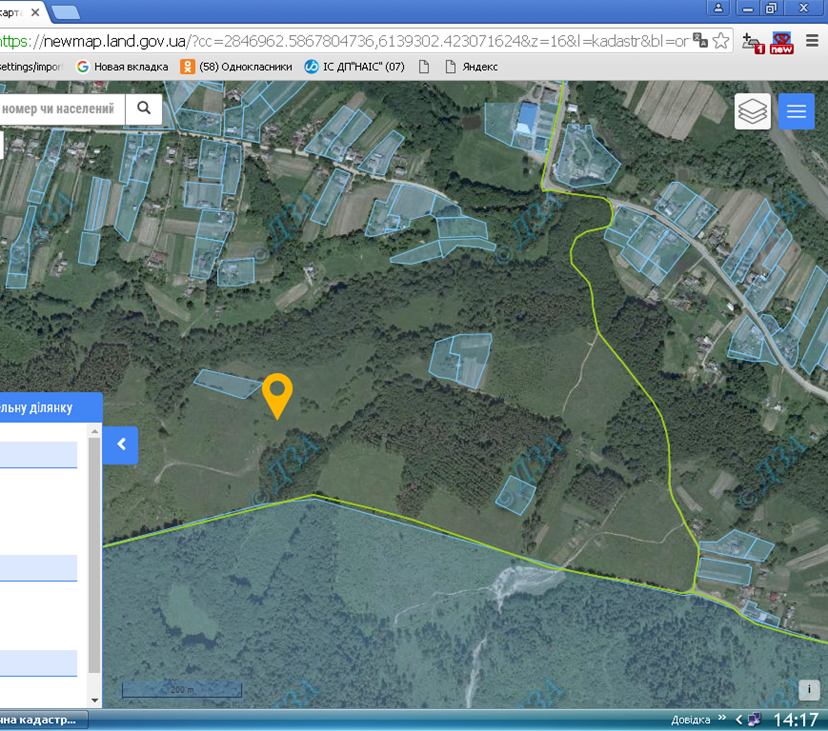 2
ІНВЕСТИЦІЙНІ ПРОПОЗИЦІЇ ЗЕМЕЛЬНИХ ДІЛЯНОК ТИПУ GREENFIELD
15
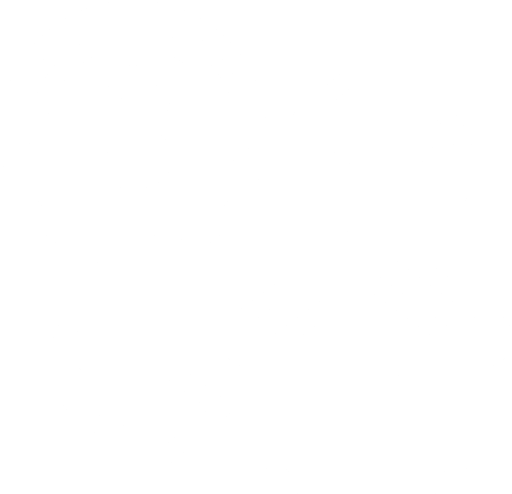 Земельна ділянка типу GREENFIELD
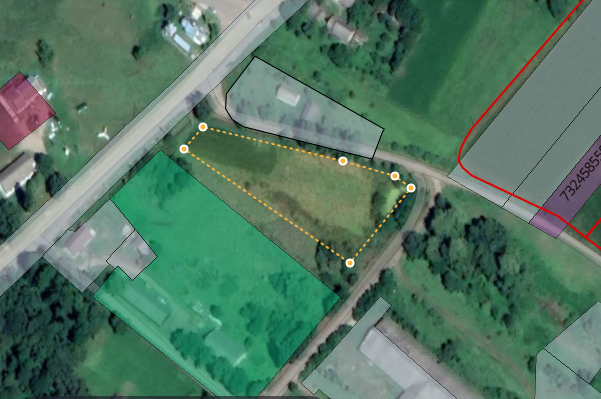 2
ІНВЕСТИЦІЙНІ ПРОПОЗИЦІЇ ЗЕМЕЛЬНИХ ДІЛЯНОК ТИПУ GREENFIELD
16
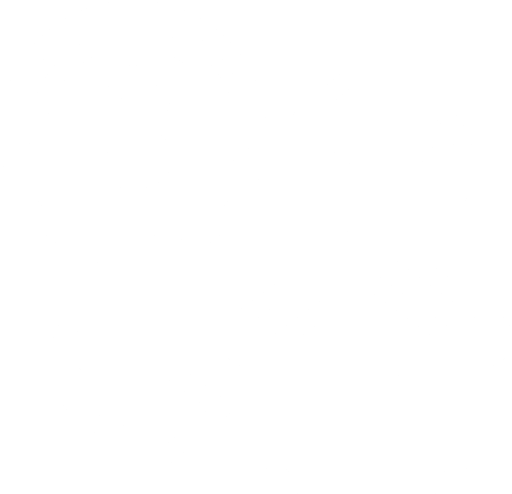 Земельна ділянка типу GREENFIELD
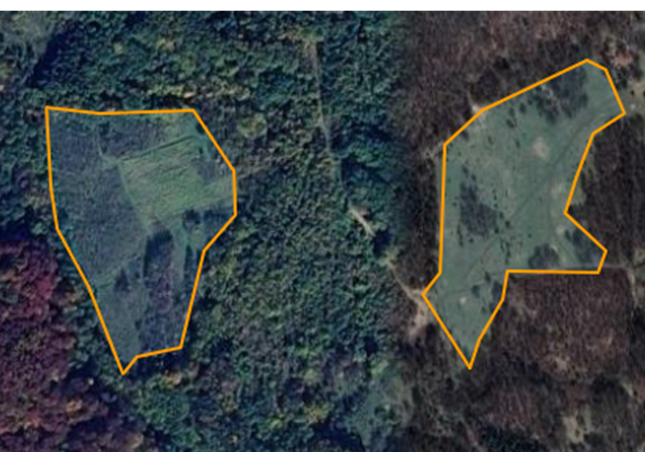 2
ІНВЕСТИЦІЙНІ ПРОПОЗИЦІЇ ЗЕМЕЛЬНИХ ДІЛЯНОК ТИПУ GREENFIELD
17
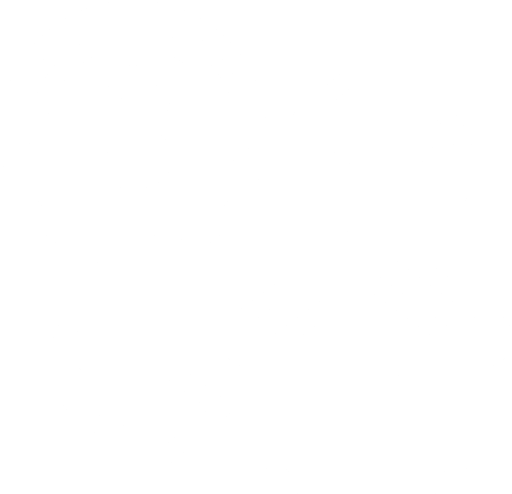 Земельна ділянка типу GREENFIELD
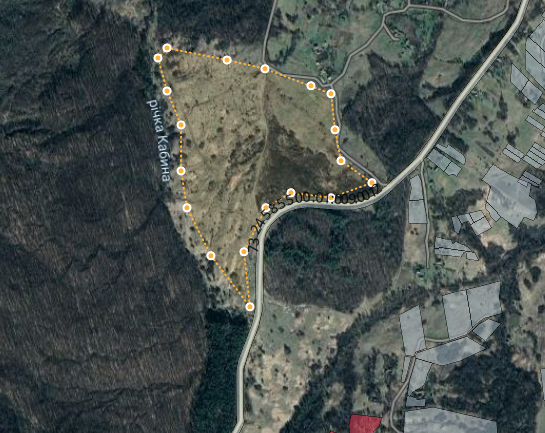 2
ІНВЕСТИЦІЙНІ ПРОПОЗИЦІЇ ЗЕМЕЛЬНИХ ДІЛЯНОК ТИПУ GREENFIELD
18
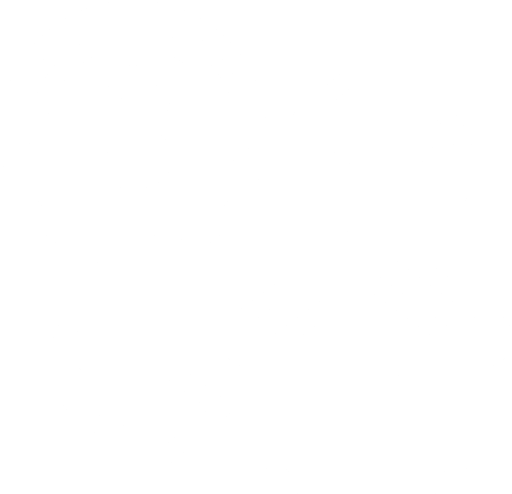 Земельна ділянка типу GREENFIELD
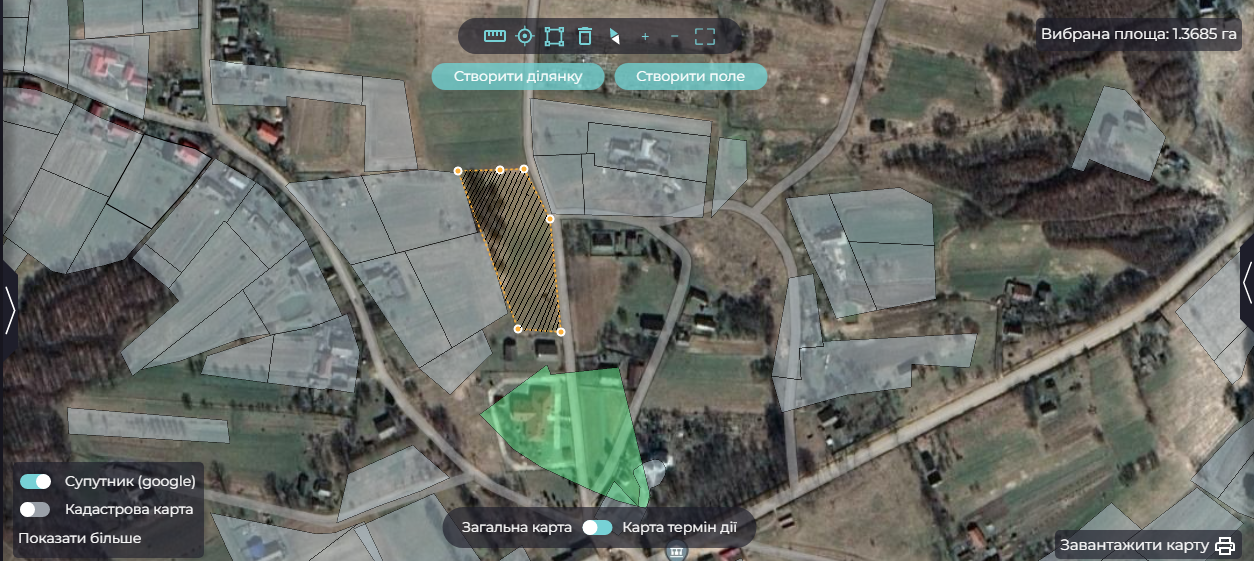 2
ІНВЕСТИЦІЙНІ ПРОПОЗИЦІЇ ЗЕМЕЛЬНИХ ДІЛЯНОК ТИПУ GREENFIELD
19
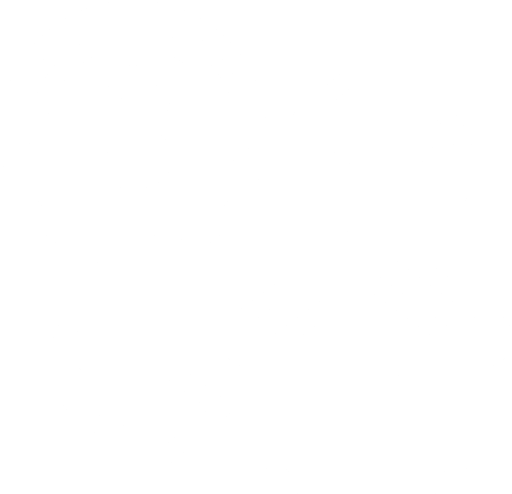 Земельна ділянка типу GREENFIELD
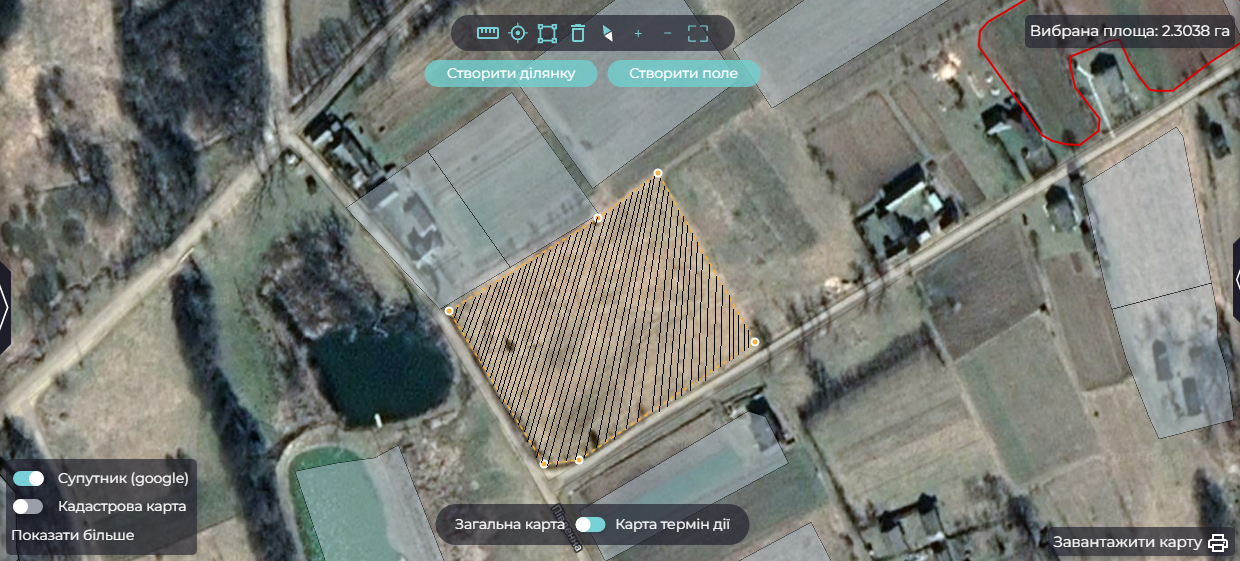 2
ІНВЕСТИЦІЙНІ ПРОПОЗИЦІЇ ЗЕМЕЛЬНИХ ДІЛЯНОК ТИПУ GREENFIELD
20
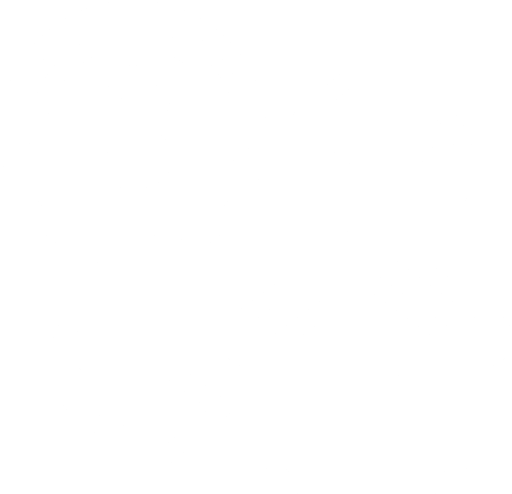 Земельна ділянка типу GREENFIELD
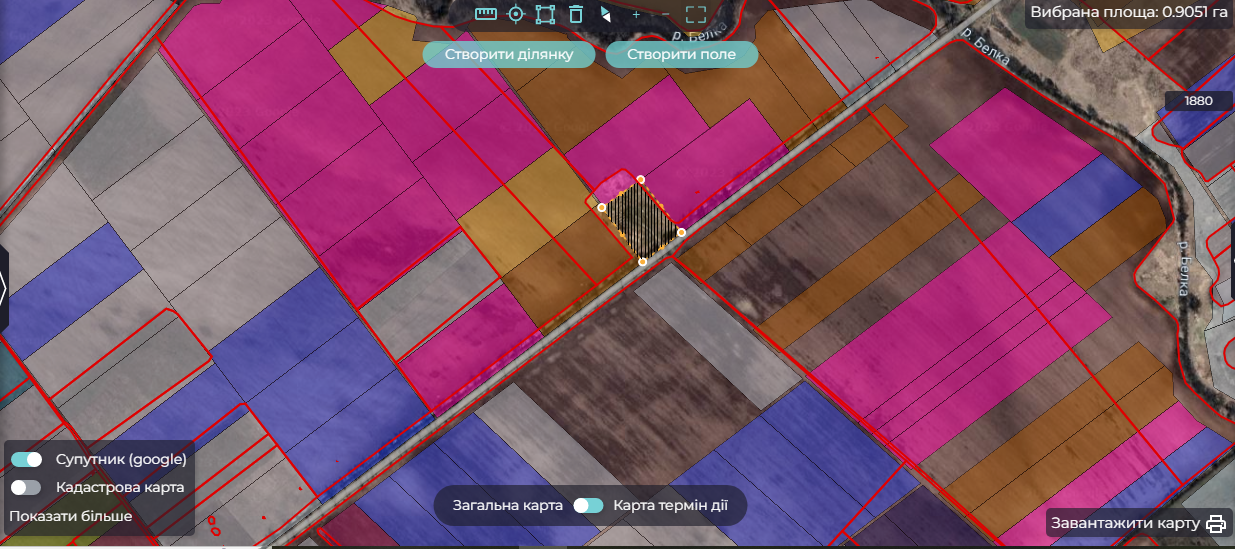 2
ІНВЕСТИЦІЙНІ ПРОПОЗИЦІЇ ЗЕМЕЛЬНИХ ДІЛЯНОК ТИПУ GREENFIELD
21
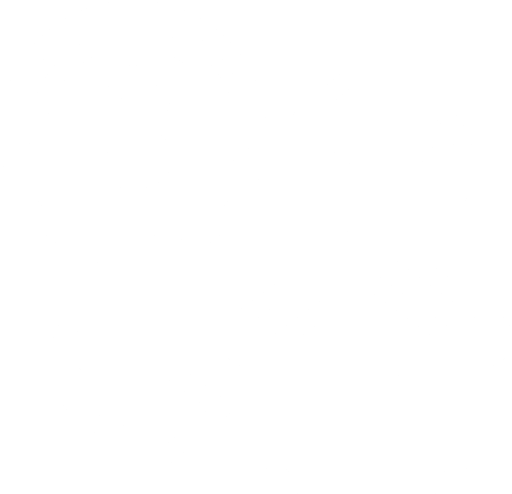 Земельна ділянка типу GREENFIELD
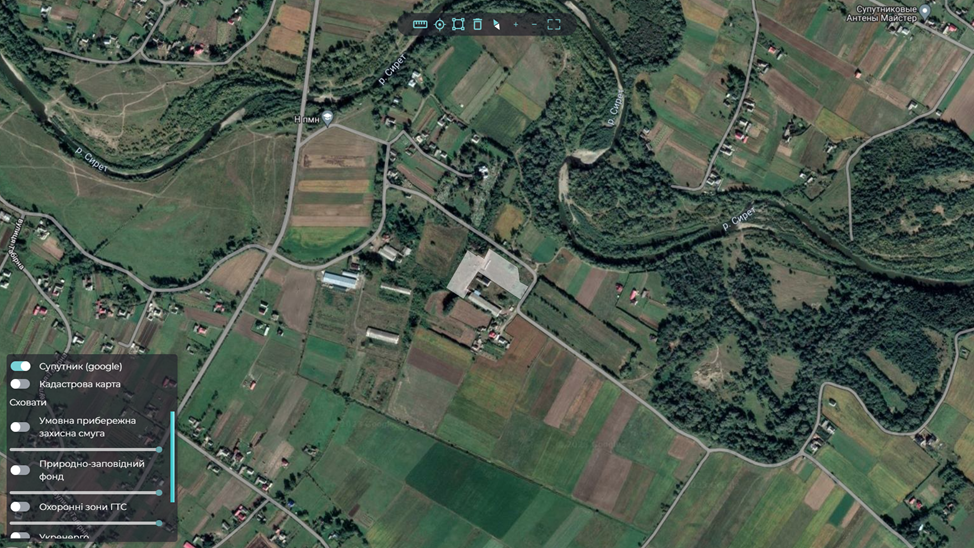 2
2
ІНВЕСТИЦІЙНІ ПРОПОЗИЦІЇ ЗЕМЕЛЬНИХ ДІЛЯНОК ТИПУ GREENFIELD
22
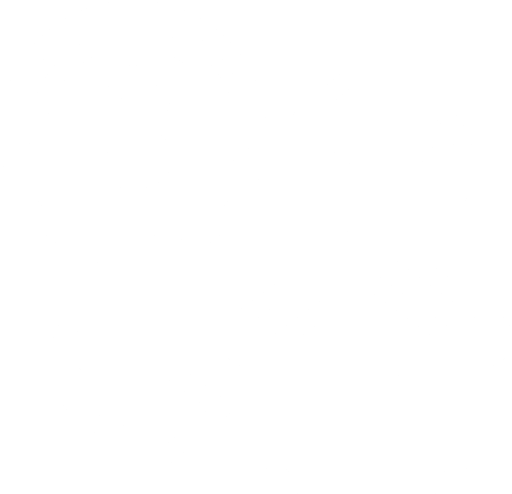 Земельна ділянка типу GREENFIELD
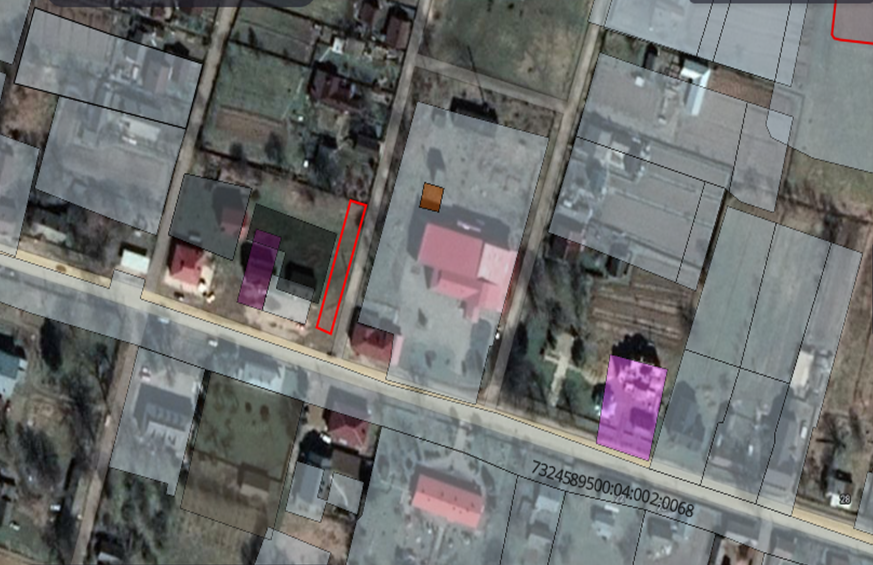 2
ІНВЕСТИЦІЙНІ ПРОПОЗИЦІЇ ЗЕМЕЛЬНИХ ДІЛЯНОК ТИПУ GREENFIELD
23
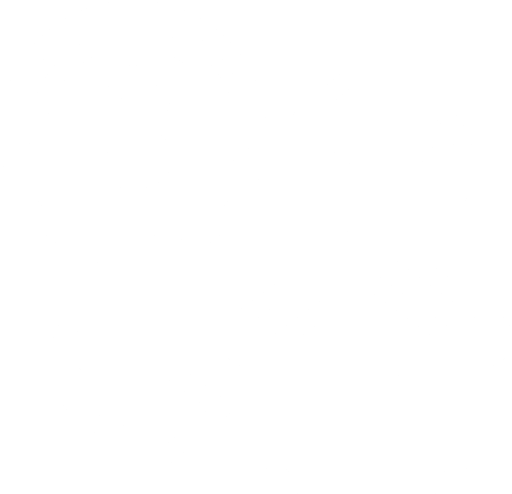 Земельна ділянка типу GREENFIELD
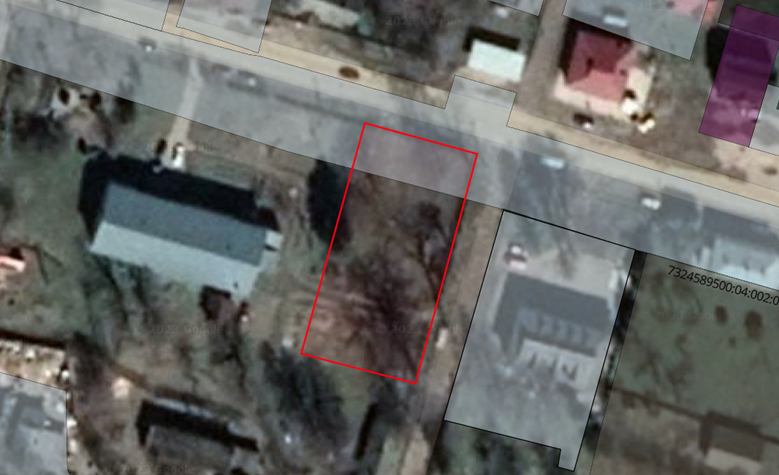 2
ІНВЕСТИЦІЙНІ ПРОПОЗИЦІЇ ЗЕМЕЛЬНИХ ДІЛЯНОК ТИПУ GREENFIELD
24
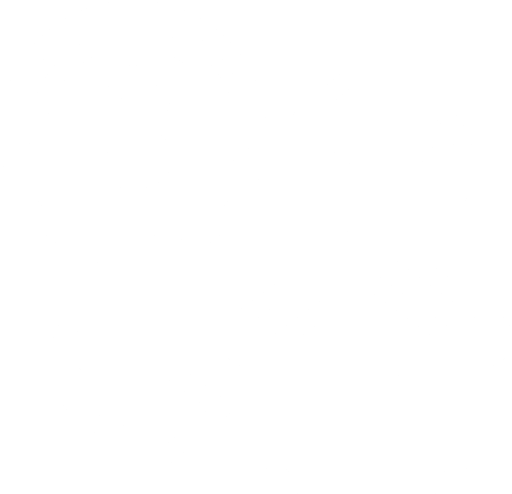 Земельна ділянка типу GREENFIELD
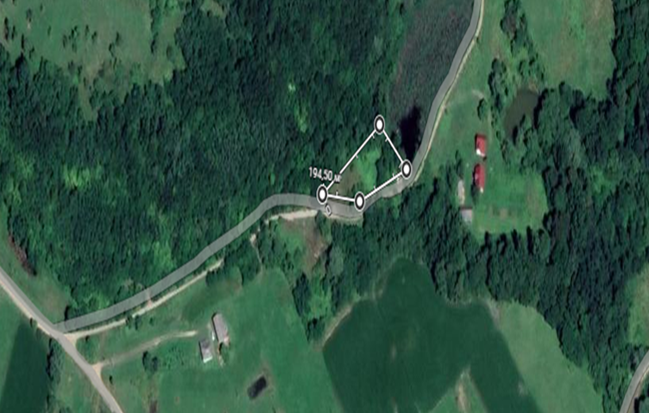 2
ІНВЕСТИЦІЙНІ ПРОПОЗИЦІЇ ЗЕМЕЛЬНИХ ДІЛЯНОК ТИПУ GREENFIELD
25
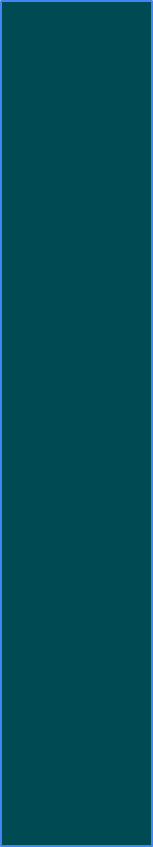 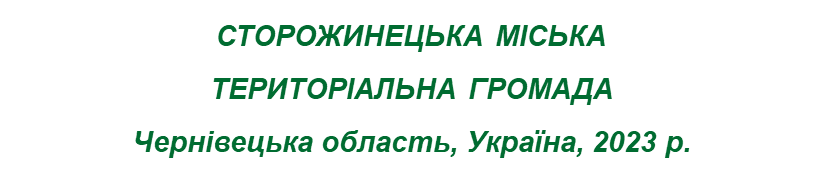 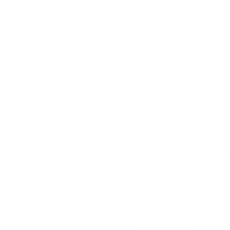 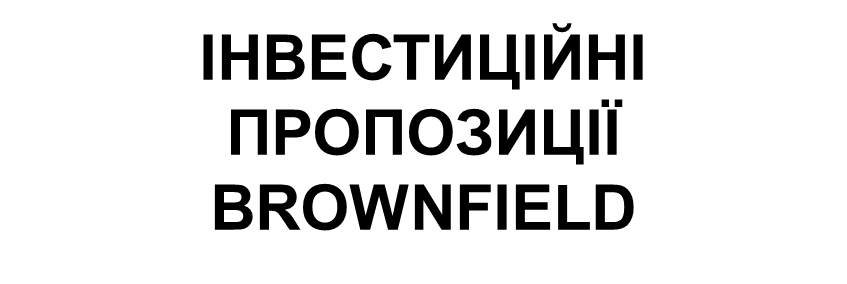 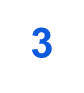 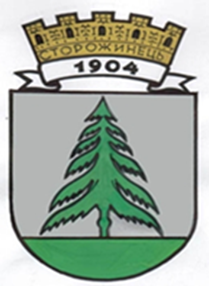 26
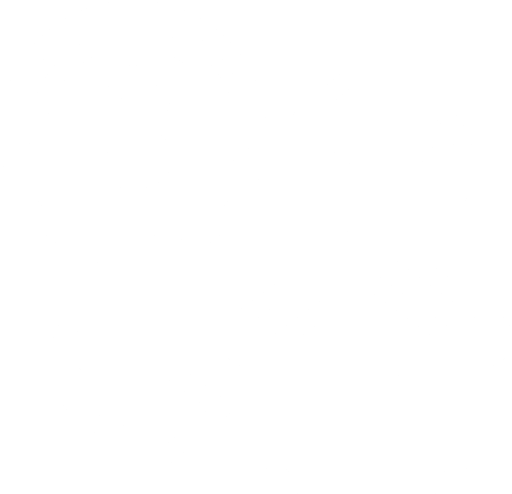 Земельна ділянка типу BROWNFIELD
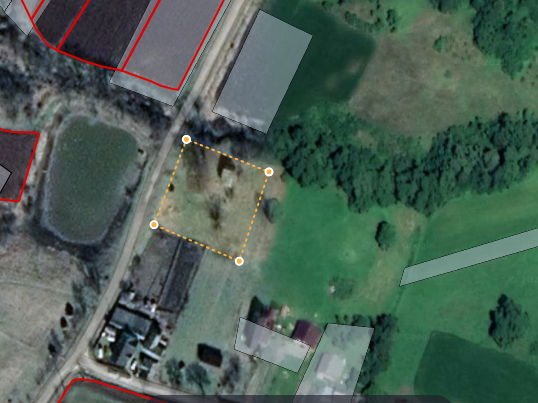 3
3
ІНВЕСТИЦІЙНІ ПРОПОЗИЦІЇ ЗЕМЕЛЬНИХ ДІЛЯНОК ТИПУ BROWNFIELD
27
Земельна ділянка типу BROWNFIELD
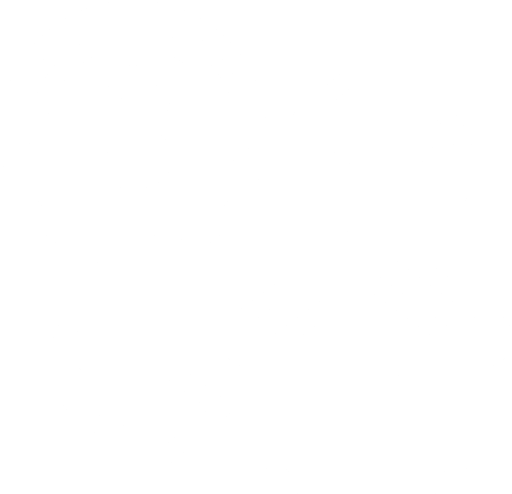 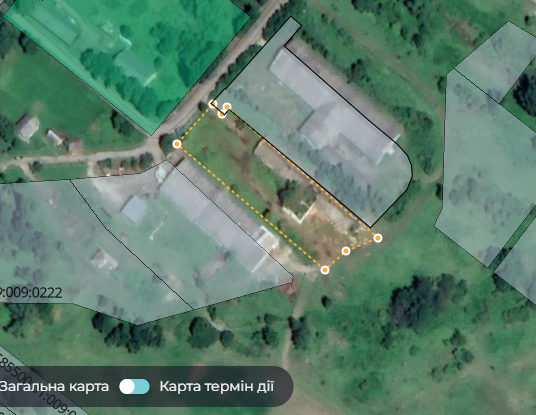 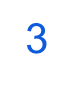 ІНВЕСТИЦІЙНІ ПРОПОЗИЦІЇ ЗЕМЕЛЬНИХ ДІЛЯНОК ТИПУ BROWNFIELD
28
Земельна ділянка типу BROWNFIELD
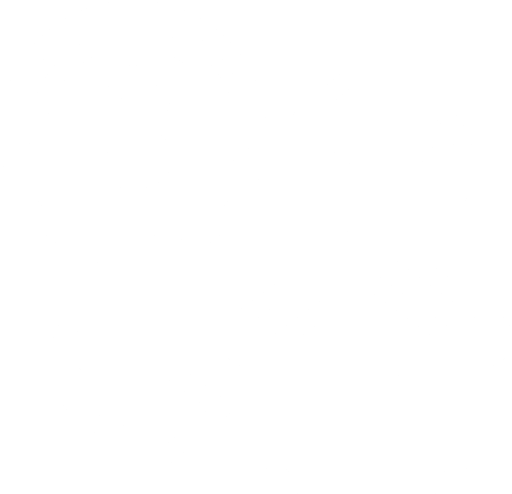 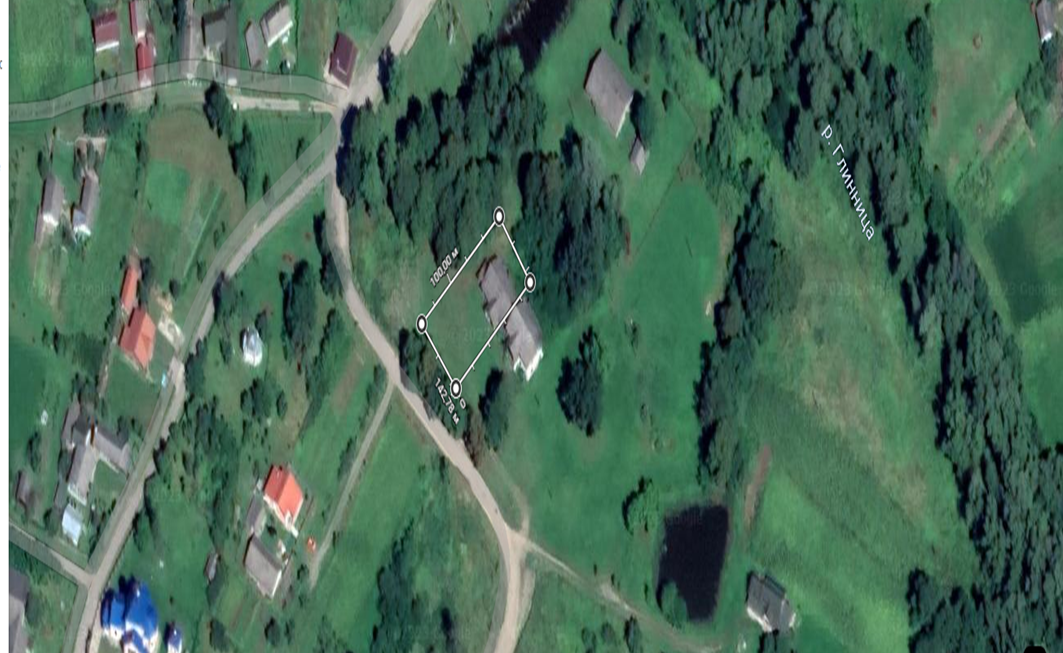 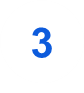 ІНВЕСТИЦІЙНІ ПРОПОЗИЦІЇ ЗЕМЕЛЬНИХ ДІЛЯНОК ТИПУ BROWNFIELD
29
СТОРОЖИНЕЦЬКА МІСЬКА 
ТЕРИТОРІАЛЬНА ГРОМАДА
Чернівецька область, Україна, 2023 р.
4
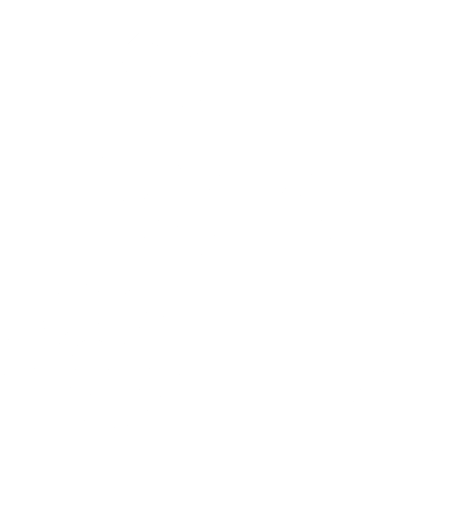 ПРИРОДНІ
РЕСУРСИ
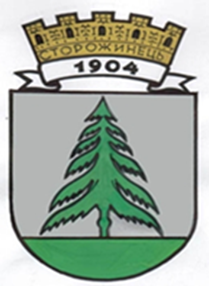 30
[Speaker Notes: Група факторів, що базуються на природніх ресурсах на території громади, які можна використати для бізнесу.

Приклади: земельні, лісові та водні ресурси (чорнозем, торф, ліси, озера, річки) / мінеральні ресурси (корисні копалини, мінералізовані і термальні води, будматеріали) / рекреаційні, кліматичні та біологічні ресурси (екологічний стан території, кількість сонячних днів, потужність вітрів, популяції тварин, лікарські рослини) / тощо.]
ПРИРОДНІ РЕСУРСИ
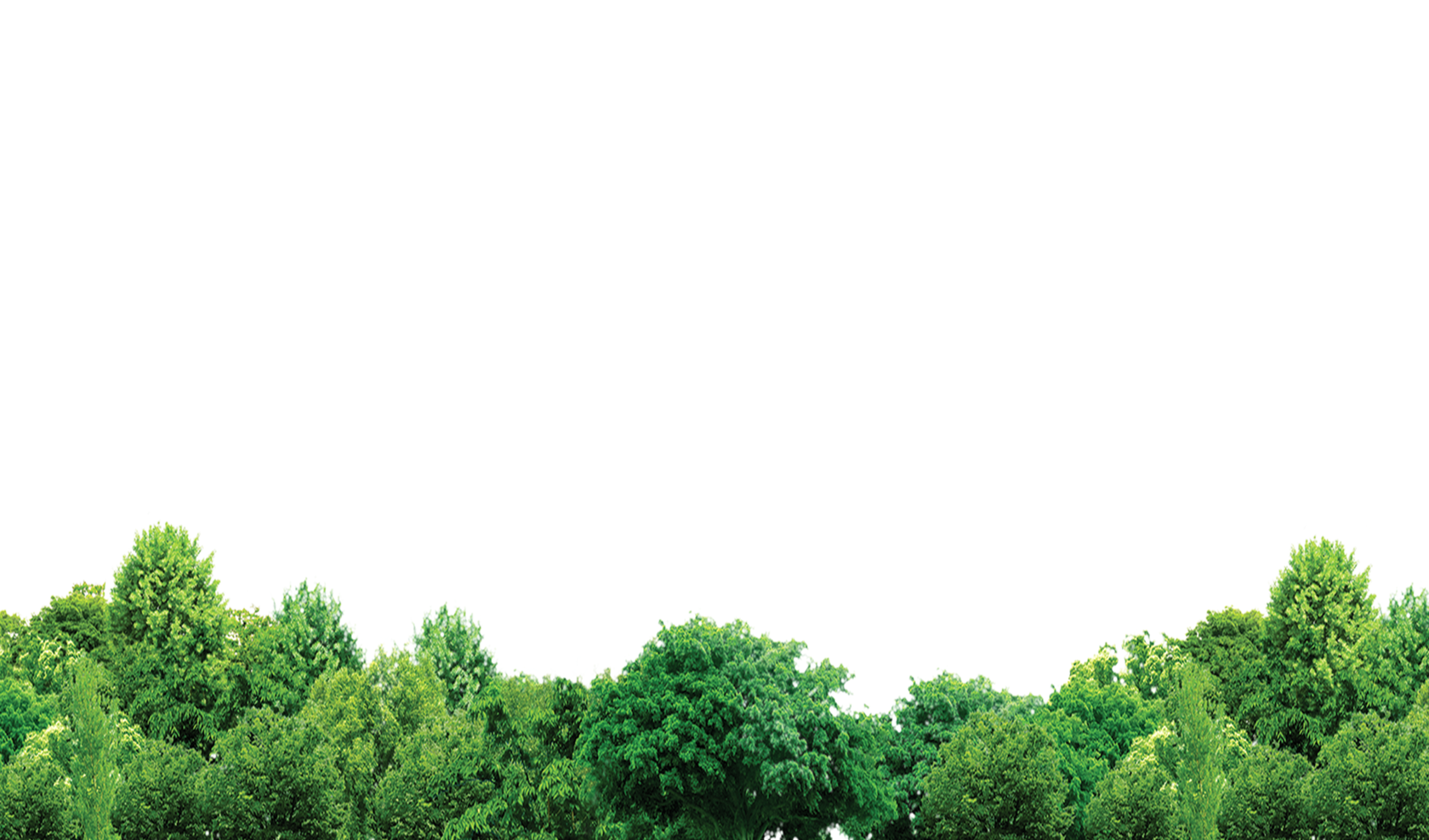 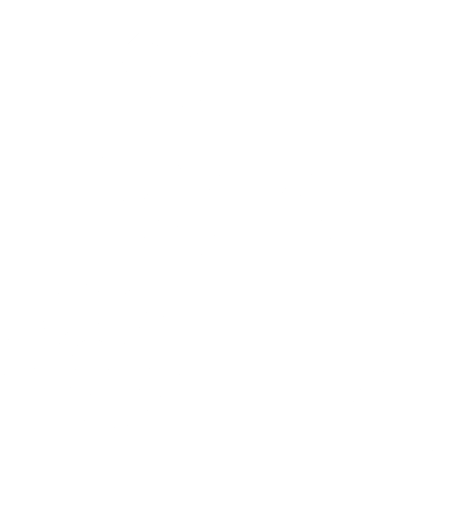 Екологічний стан території
Основною водною артерією Сторожинецької МТГ є річка Сірет та її основні притоки – Малий Сірет та Міхідря
На території громади знаходяться  більше 50 водойм.
Землі водного фонду займають площу 611 га.
51% -27136 га. від загальної площі земель займають землі сільськогосподарського призначення.
22866 га. території громади вкрито лісами.
Багата флора та фауна створюють сприятливі умови для розвитку туризму, рекреації.
Немає промислових підприємств із негативний впливом на довкілля.
4
ПРИРОДНІ РЕСУРСИ
31
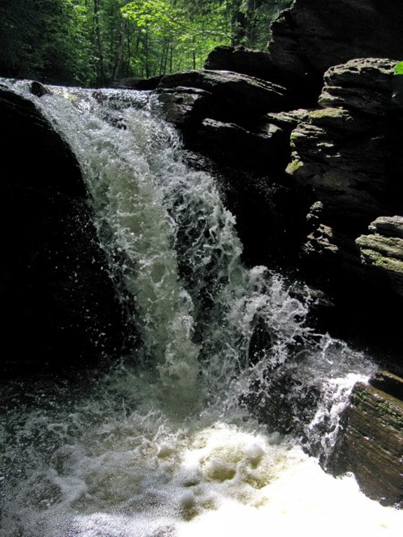 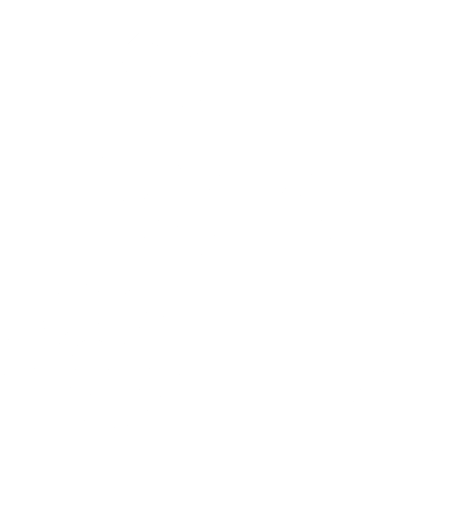 МОЖЛИВОСТІ РОЗВИТКУ ТУРИЗМУ, ГАСТРОТУРИЗМУ
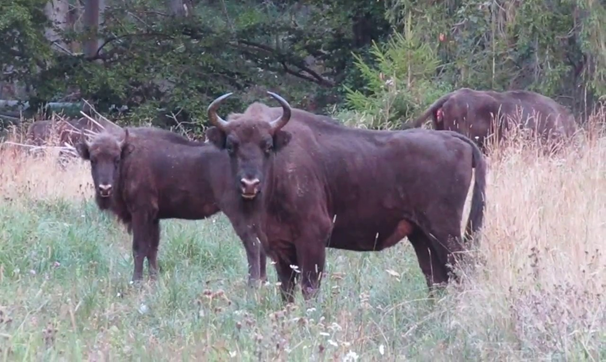 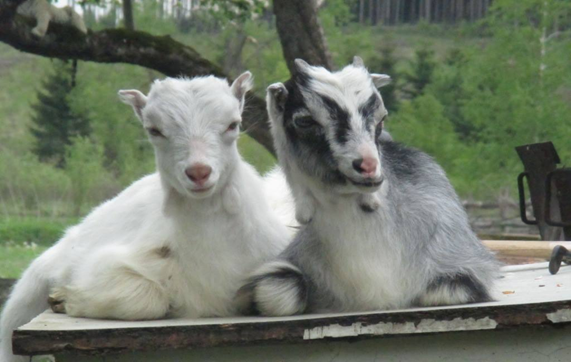 4
Козині, овечі ферми, 
де виробляють сири.
ФАКТОРИ ІНВЕСТИЦІЙНОї ПРИВАБЛИВОСТІ
ПРИРОДНІ РЕСУРСИ
Розплідник червонокнижних зубрів
Королівський водопад
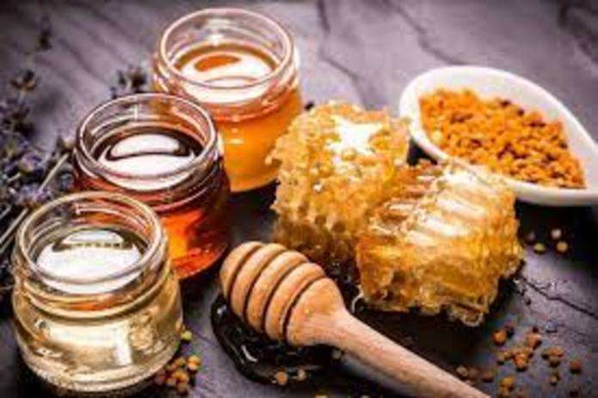 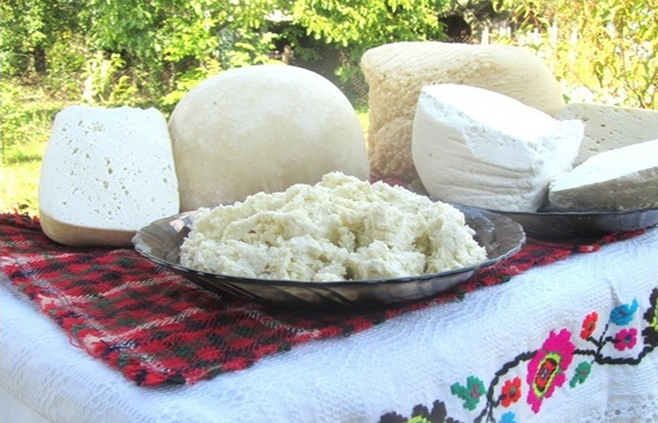 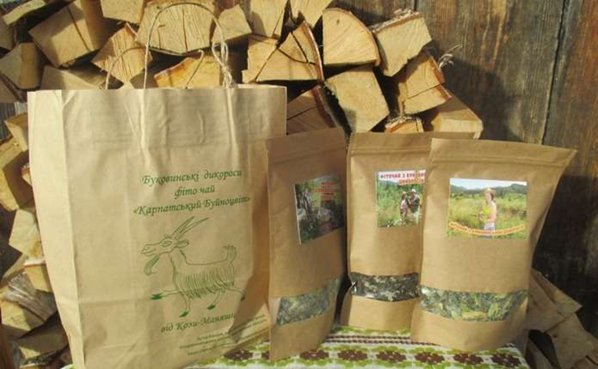 Еко-ферма, де збирають, сушать та фасують цілющий гірський чай
32
ОСГ, що спеціалізуються на бджільництві
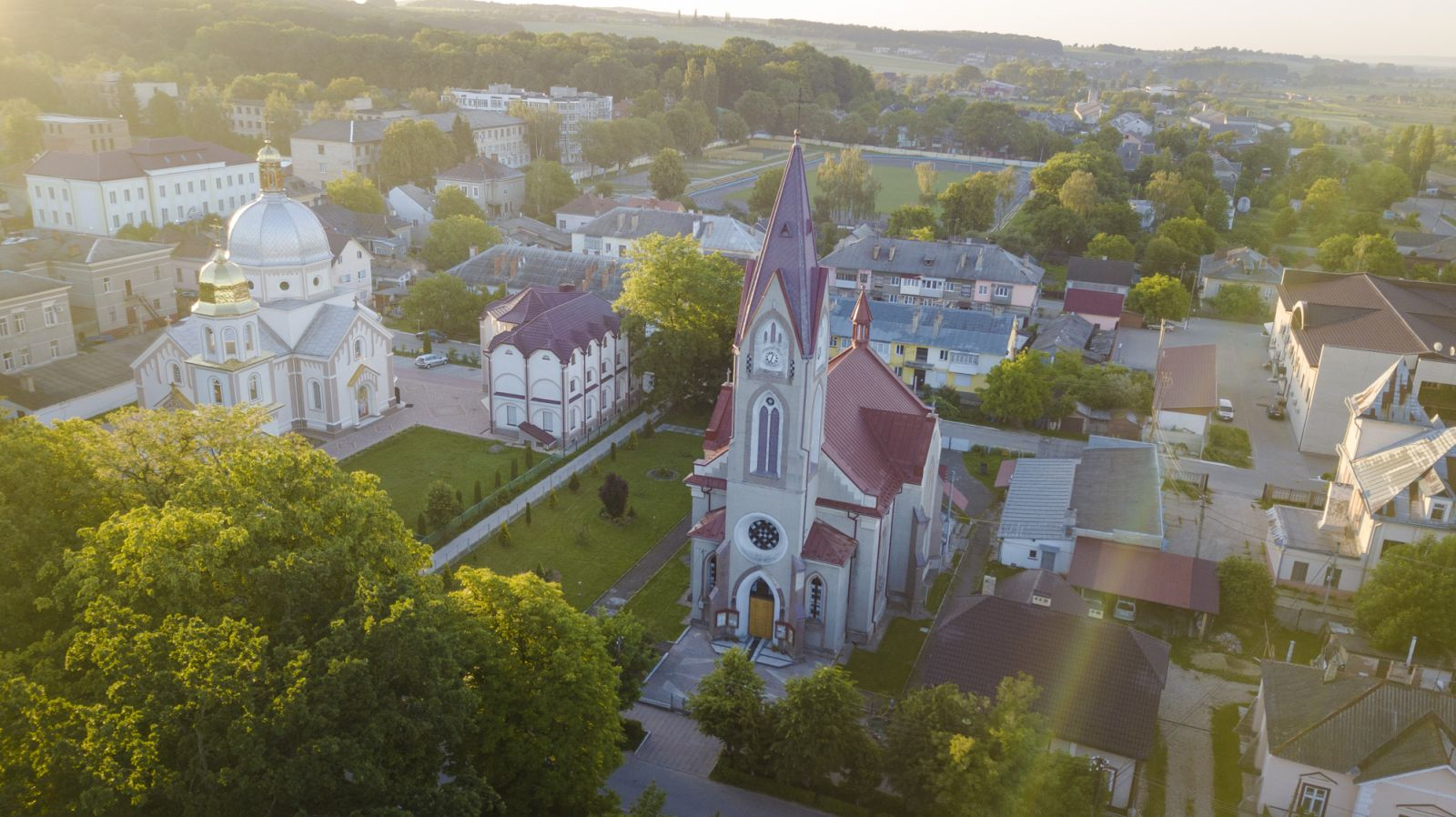 ІНСТРУМЕНТИ СПРИЯННЯ
 БІЗНЕСУ
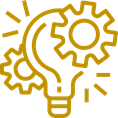 5
Адміністративні послуги
● ЦНАП надає широкий спектр адміністративних послуг для юридичних осіб та фізичних осіб-підприємців.
● перелік послуг:
http://surl.li/gqzig
Регуляторна діяльність
● Перелік діючих регуляторних актів можна переглянути тут - http://surl.li/gqziu
● Ставки місцевих податків та зборів на 2023 рік можна переглянути тут: - http://surl.li/gqziu
33
[Speaker Notes: Група факторів, що зумовлені географічним розміщенням громади, суттєвими кліматичними, техногенними чи військовими подіями в регіоні.

Приклади: близькість до великих міст чи закордону (до обласного міста, до місць скупчення населення, до кордону) / близькість до важливих інфраструктурних об’єктів (до аеропорту, залізниці, порту, національних трас, міжнародних КПП) / близькість до природніх об’єктів (до моря, гір, великих озер чи річок) /  віддаленість від катаклізм (від місць регулярних повеней, від місць воєнних дій, від територій екологічного забруднення) / тощо.]
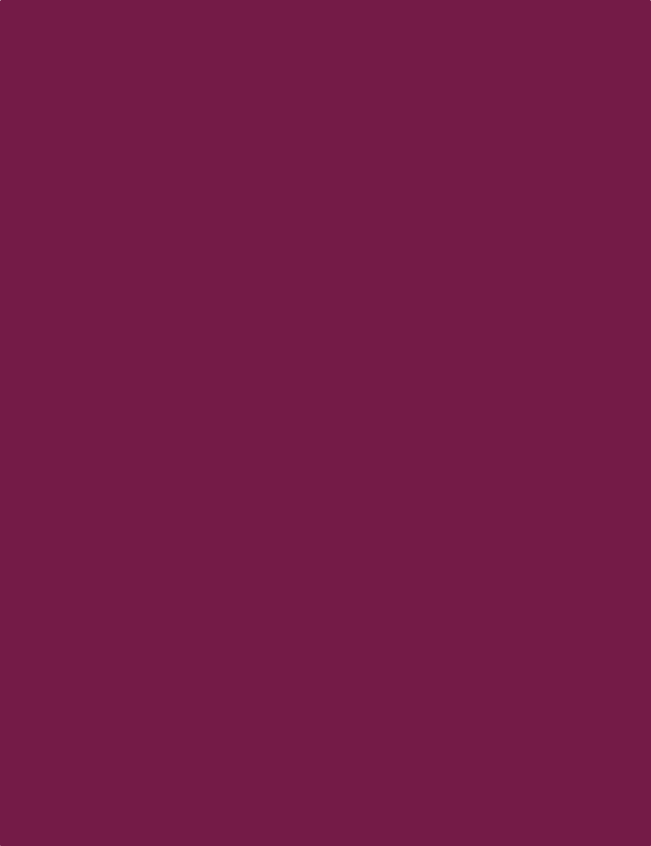 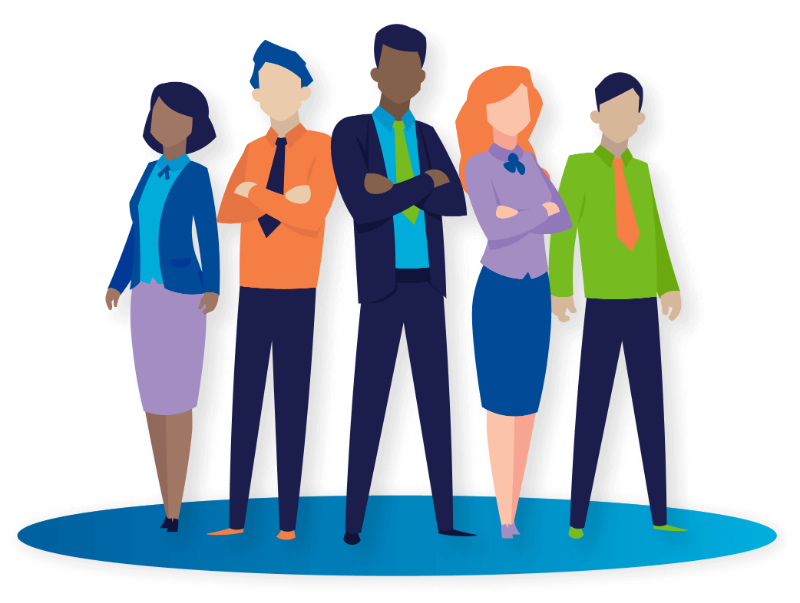 Працездатне населення
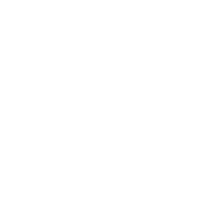 В громаді 41,964 тис. мешканців. 57,5% мешканців  працездатні, в т.ч. 54% - жінки, 46% - чоловіки.
 Офіційний рівень безробіття – 0,4 % або 102 особи.
6
ЛЮДСЬКИЙ КАПІТАЛ
Притік ВПО
Від початку війни по даний час (01.06.2023р.) в громаді зареєстровано перебування 2986 внутрішньо переміщених осіб.
 Станом на 01.06.2026р. на території громади проживає 1151 ВПО, в т.ч. 325 дітей.
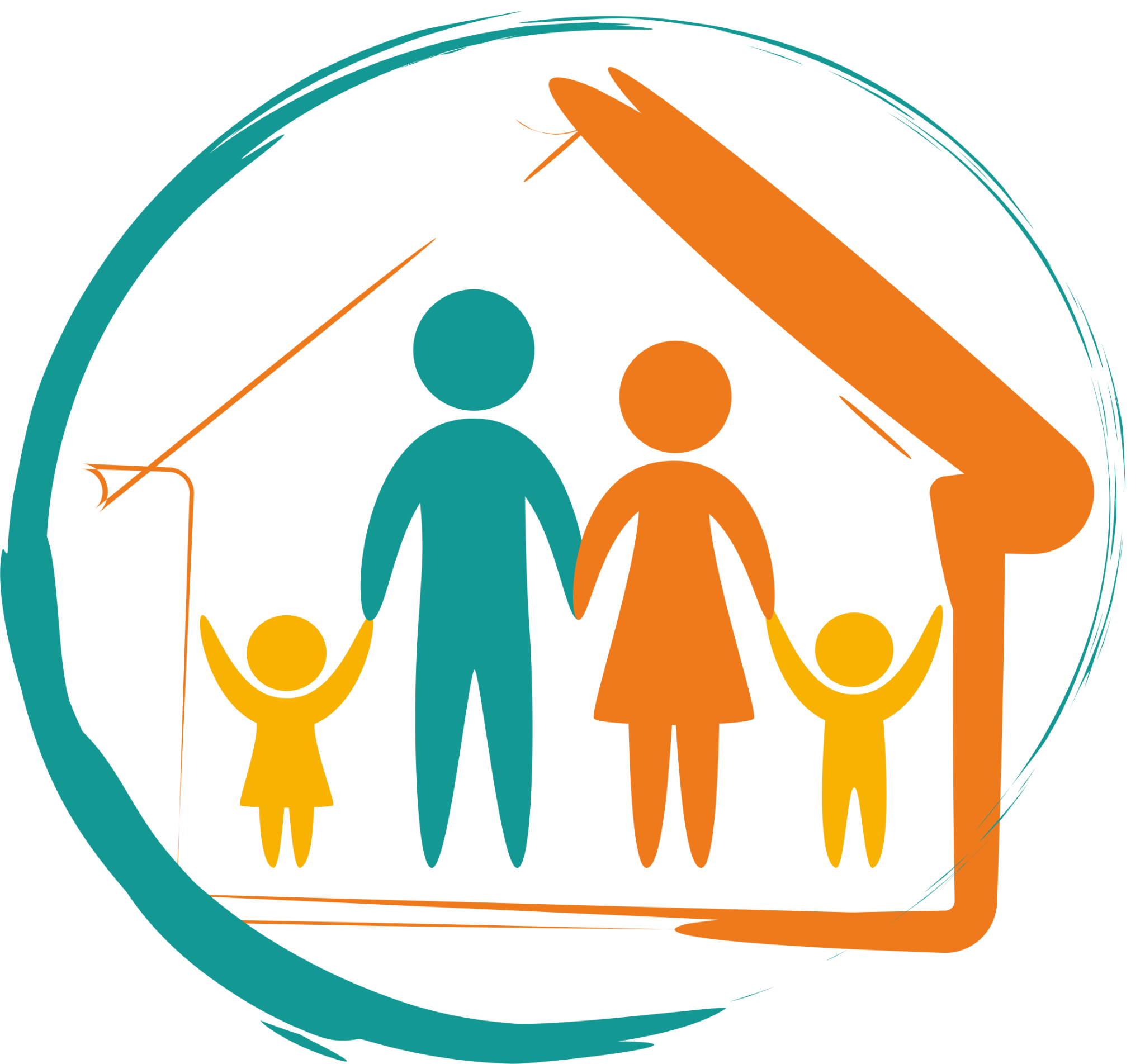 34
[Speaker Notes: Група факторів, що зумовлені географічним розміщенням громади, суттєвими кліматичними, техногенними чи військовими подіями в регіоні.

Приклади: близькість до великих міст чи закордону (до обласного міста, до місць скупчення населення, до кордону) / близькість до важливих інфраструктурних об’єктів (до аеропорту, залізниці, порту, національних трас, міжнародних КПП) / близькість до природніх об’єктів (до моря, гір, великих озер чи річок) /  віддаленість від катаклізм (від місць регулярних повеней, від місць воєнних дій, від територій екологічного забруднення) / тощо.]
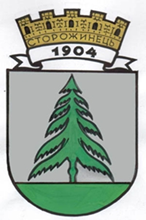 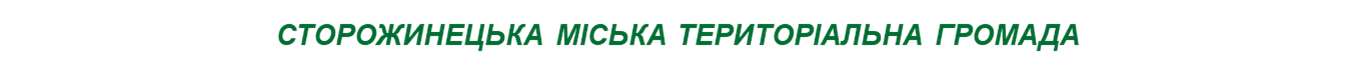 З ПИТАНЬ ІНВЕСТУВАННЯ ПРОСИМО ЗВЕРТАТИСЯ ЗА КОНТАКТАМИ:

АДРЕСА: 59000, ЧЕРНІВЕЦЬКА ОБЛАСТЬ, ЧЕРНІВЕЦЬКИЙ РАЙОН,
 м.СТОРОЖИНЕЦЬ, вул.ЧЕРНІВЕЦЬКА, буд.6А

СТОРОЖИНЕЦЬКА МІСЬКА РАДА 
ВІДДІЛ ЕКОНОМІЧНОГО РОЗВИТКУ, ТОРГІВЛІ, ІНВЕСТИЦІЙ ТА 
ДЕРЖАВНИХ ЗАКУПІВЕЛЬ: 
Начальник відділу -  Юрій ДАНЕЛЮК
Телефон: (03735) 2-12-00, 0960746878
E-mail: stor-misk-r@ukr.net
Сайт Сторожинецької міської ради –  http://stor-rada.gov.ua/ 
Інтернет-сторінка Сторожинецької міської ради у фейсбуці –
 https://www.facebook.com/Stor.misk.rada/ 

ЗАПРОШУЄМО ДО СПІВПРАЦІ!
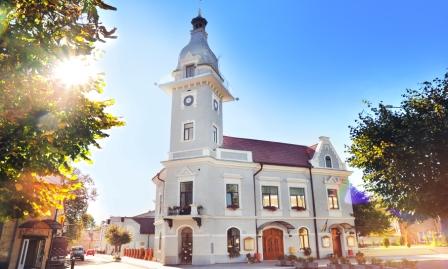 35
[Speaker Notes: Група факторів, що зумовлені географічним розміщенням громади, суттєвими кліматичними, техногенними чи військовими подіями в регіоні.

Приклади: близькість до великих міст чи закордону (до обласного міста, до місць скупчення населення, до кордону) / близькість до важливих інфраструктурних об’єктів (до аеропорту, залізниці, порту, національних трас, міжнародних КПП) / близькість до природніх об’єктів (до моря, гір, великих озер чи річок) /  віддаленість від катаклізм (від місць регулярних повеней, від місць воєнних дій, від територій екологічного забруднення) / тощо.]